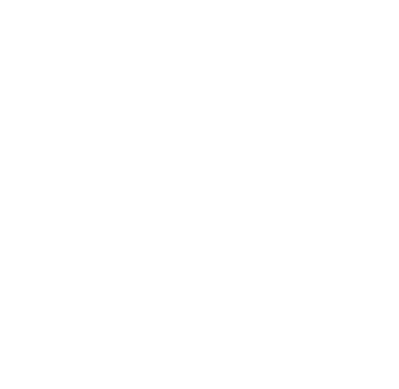 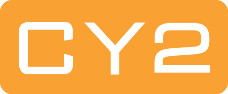 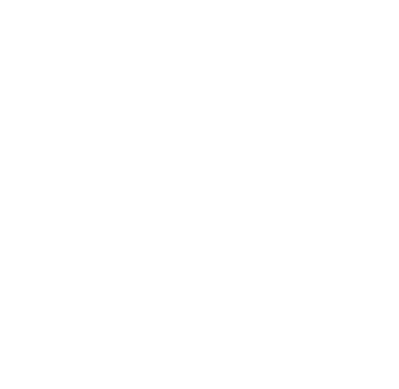 Brand your Student Selfservice Fluid Homepage!
SESSION 2036
16-10-2017
EMEA Alliance   16-17 October 2017
26.900 students in BA, BSC, MA, MSC, PhD
5.500 employees
10 FTE functional team
Campus Solutions since 2010
Peopletools 8.55.13 bundle 41
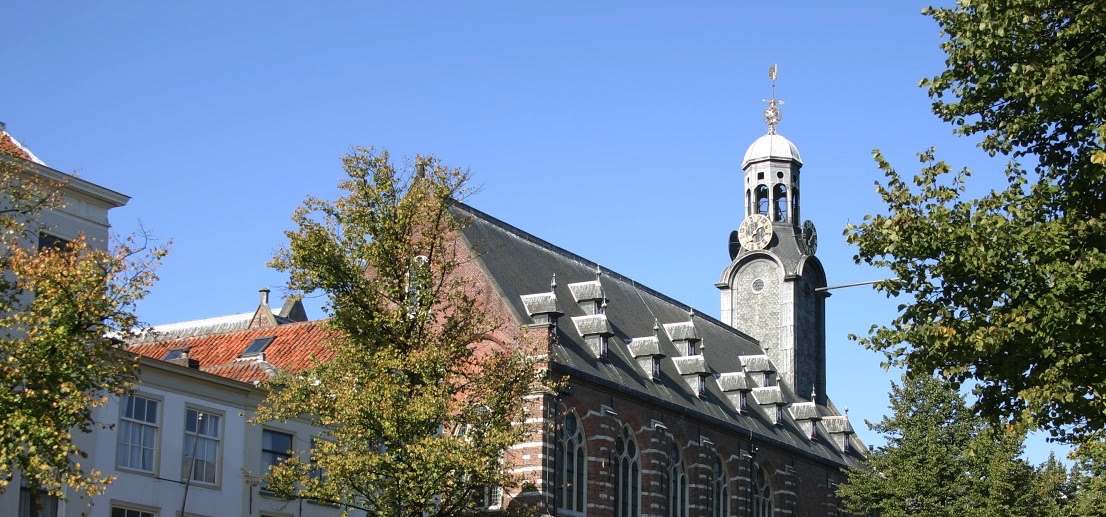 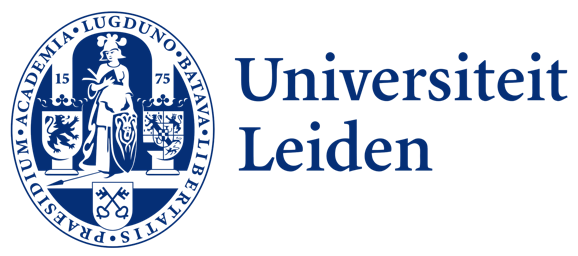 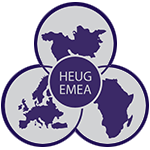 EMEA Alliance   16-17 October 2017
Some CY2 references
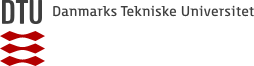 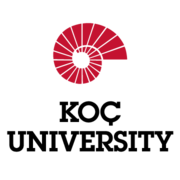 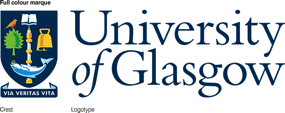 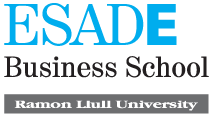 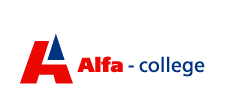 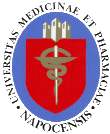 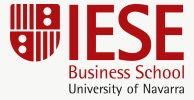 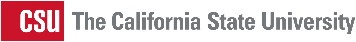 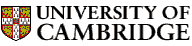 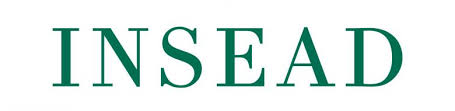 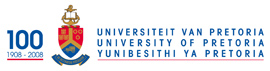 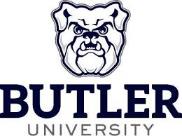 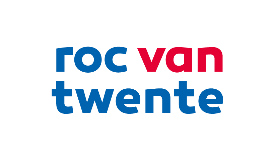 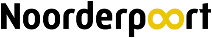 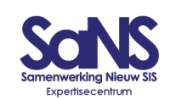 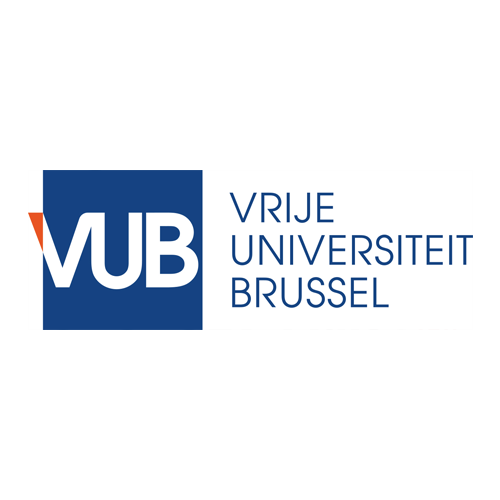 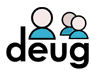 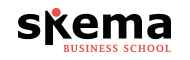 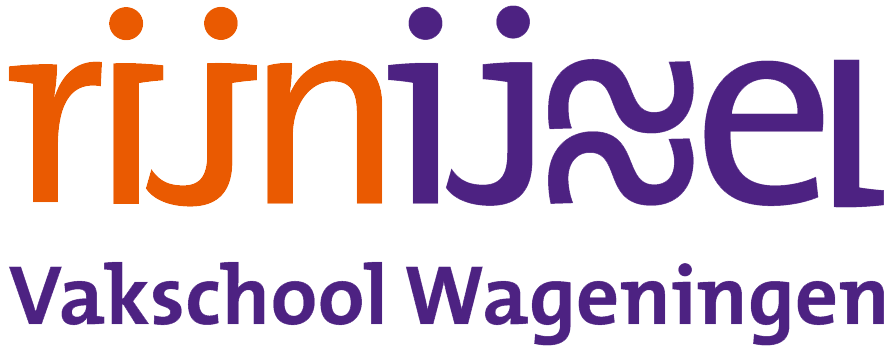 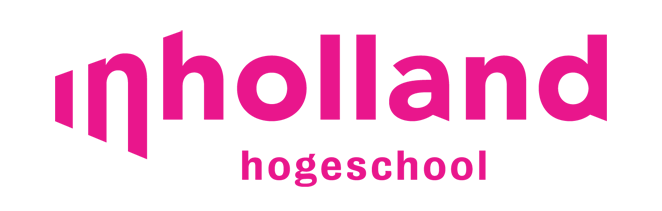 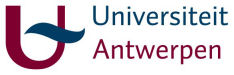 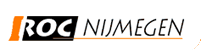 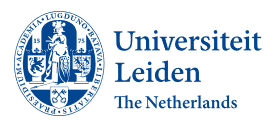 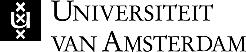 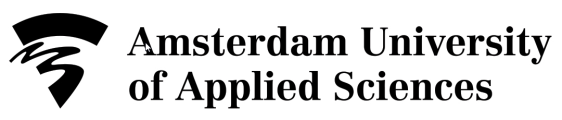 3
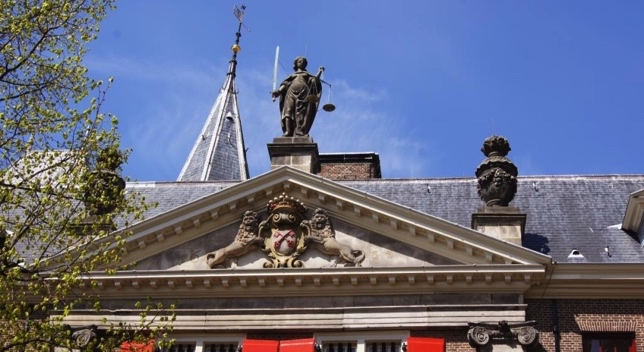 Phase1:Classic
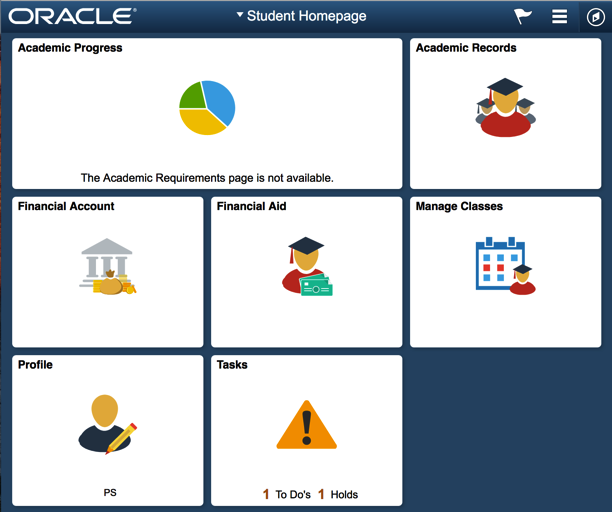 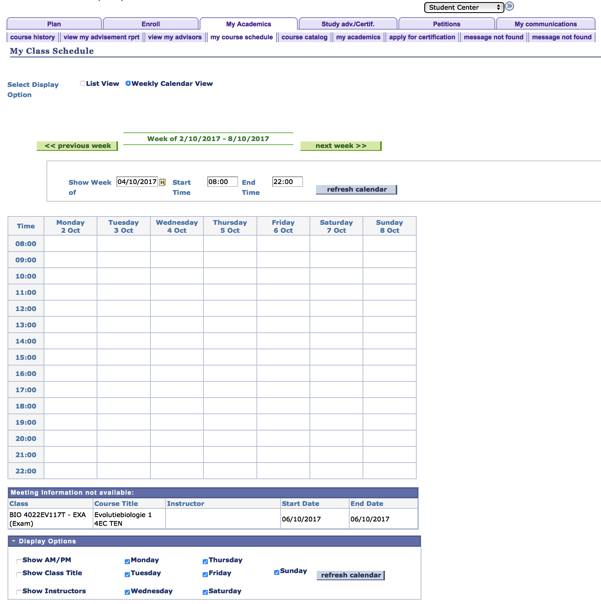 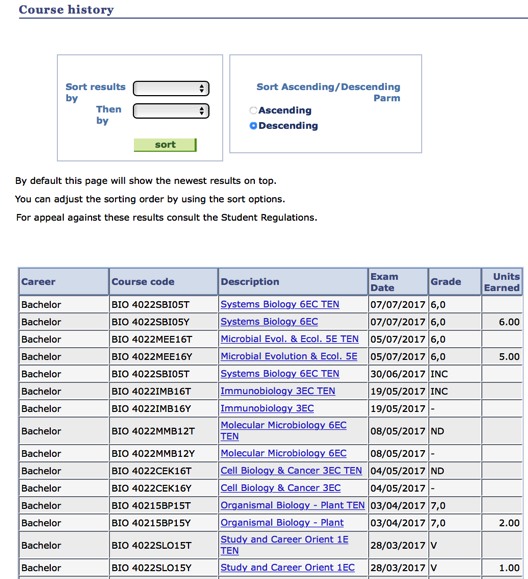 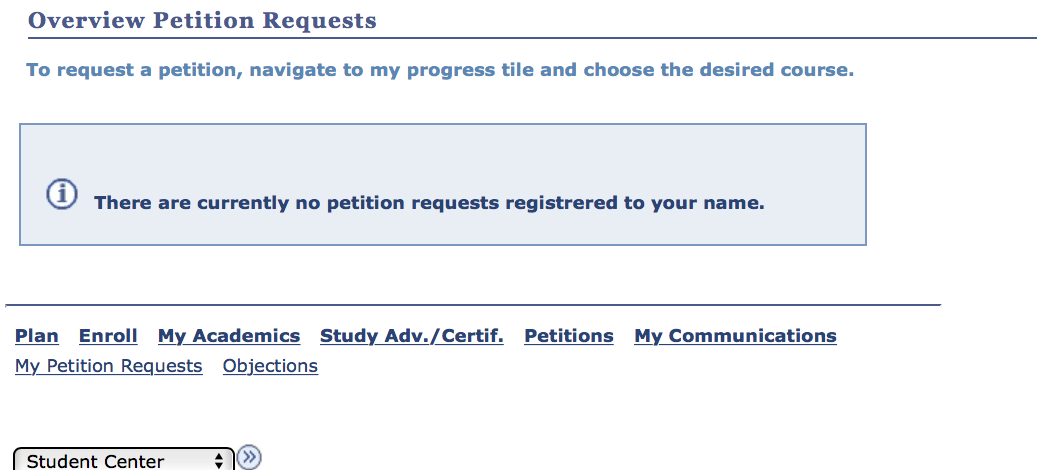 Phase2:Fluid
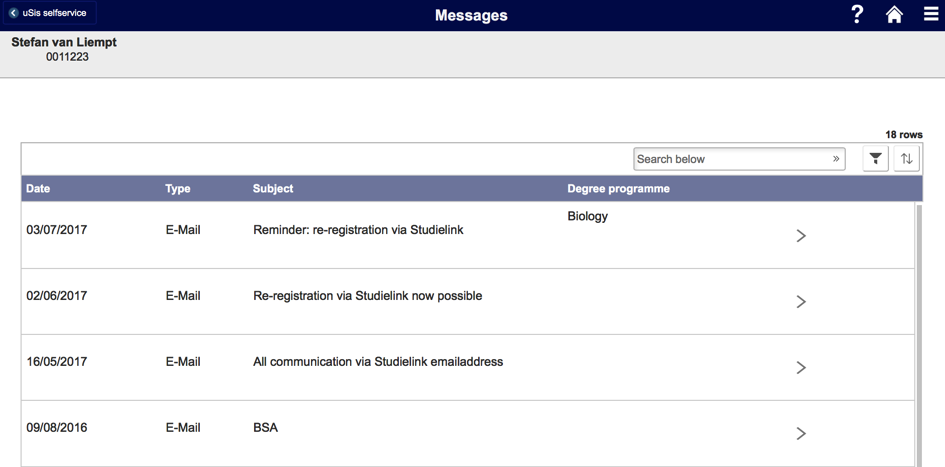 Business CASE
Can we use Fluid to improve the current selfservice?
EMEA Alliance   16-17 October 2017
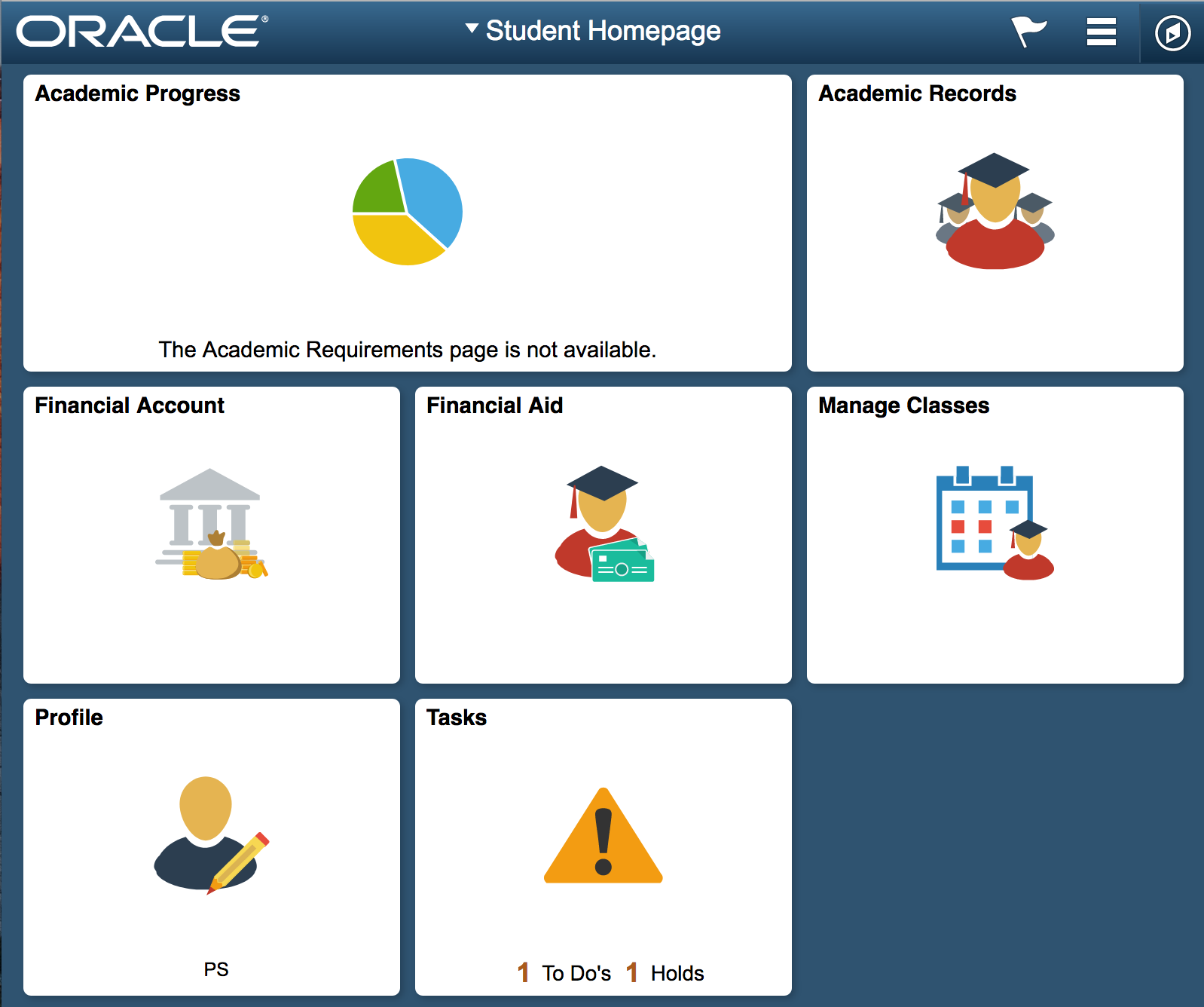 Branding
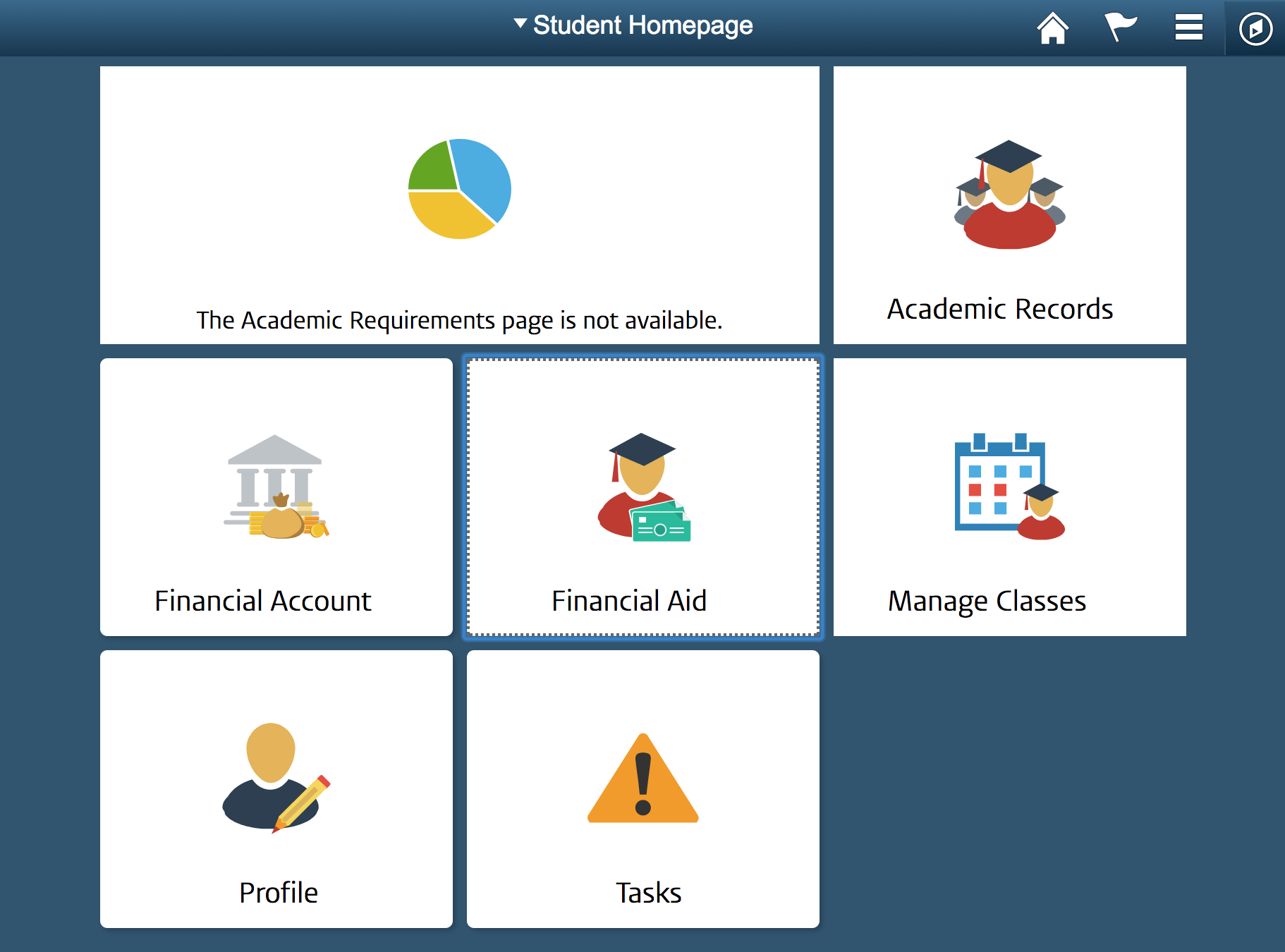 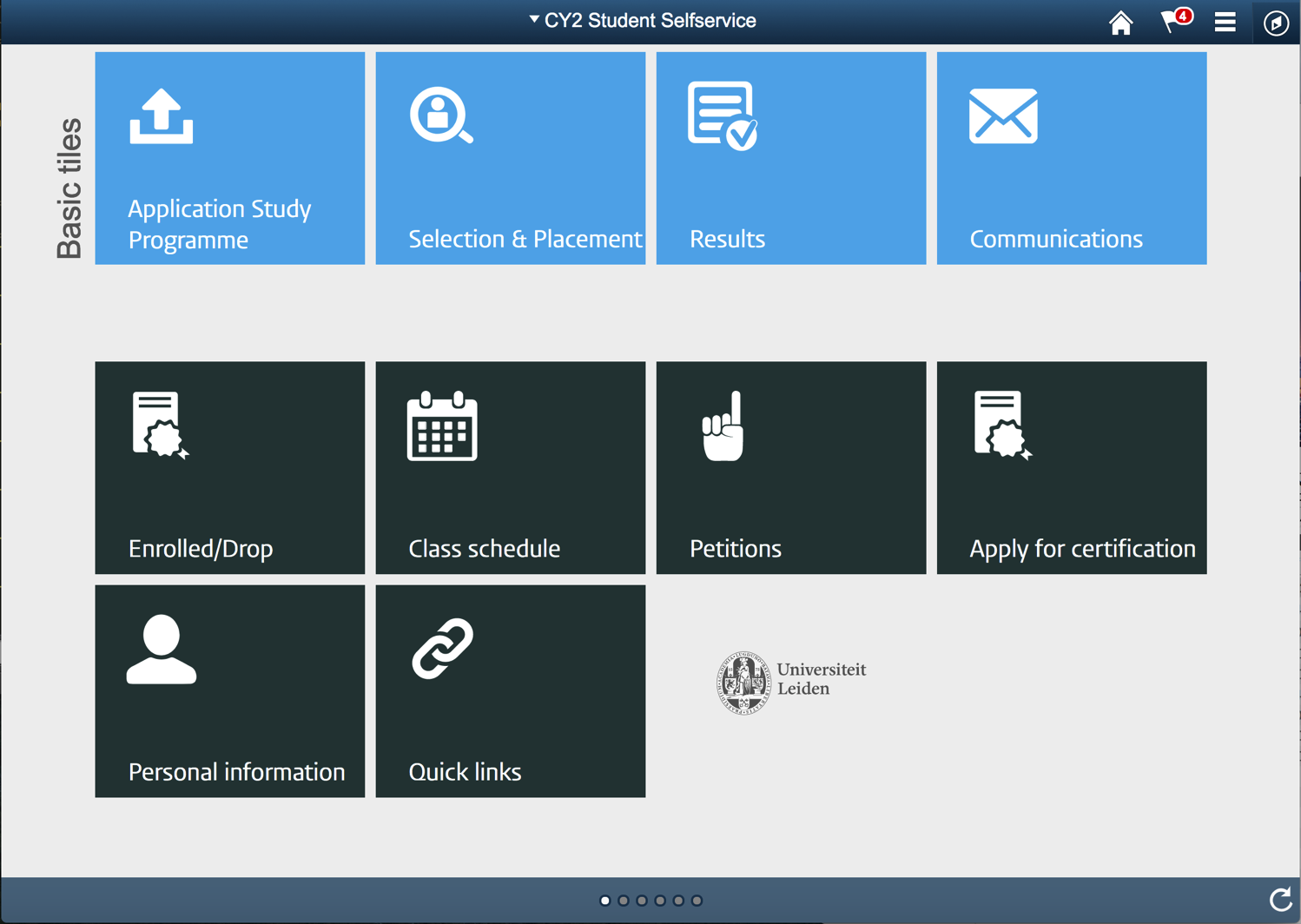 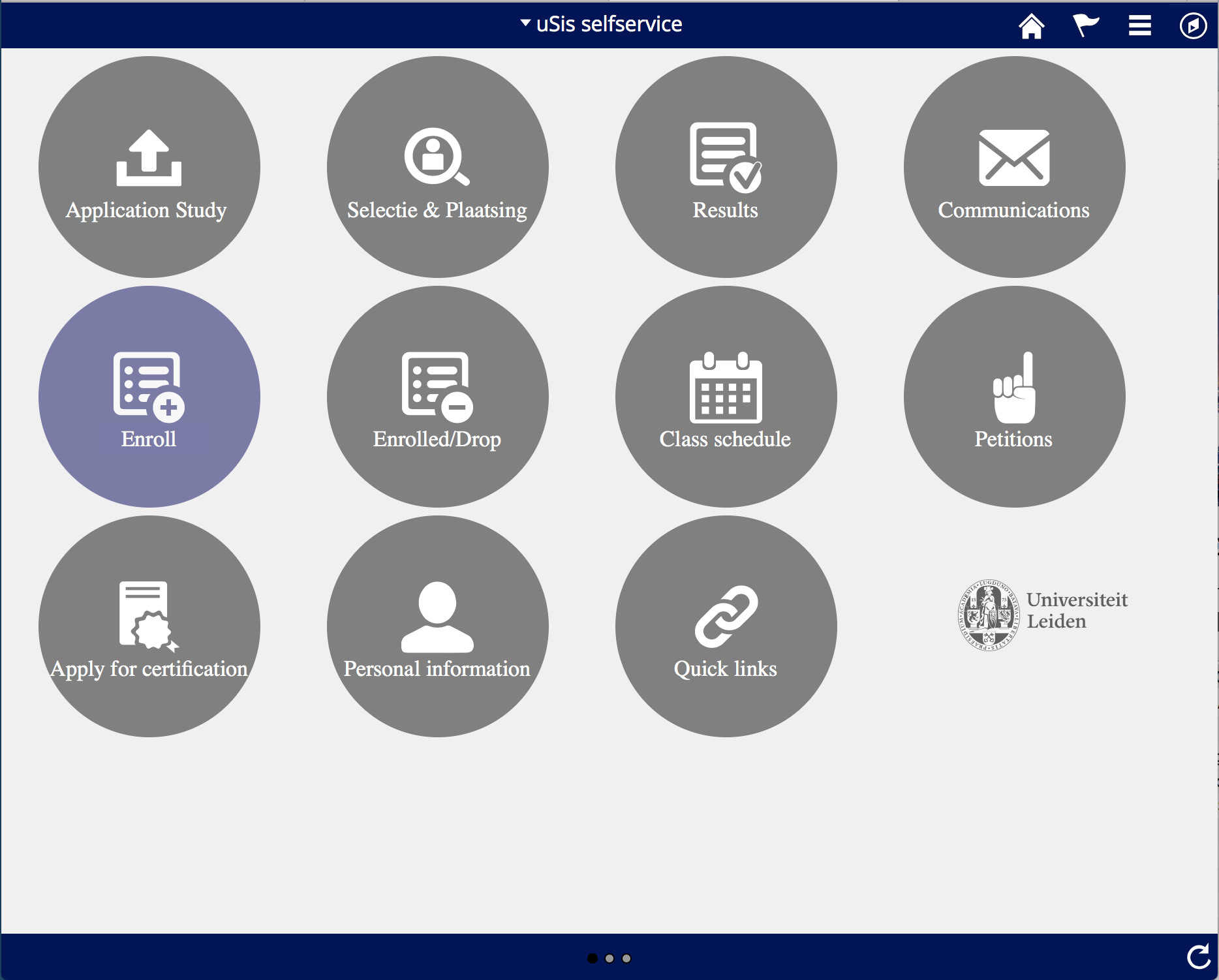 EMEA Alliance   16-17 October 2017
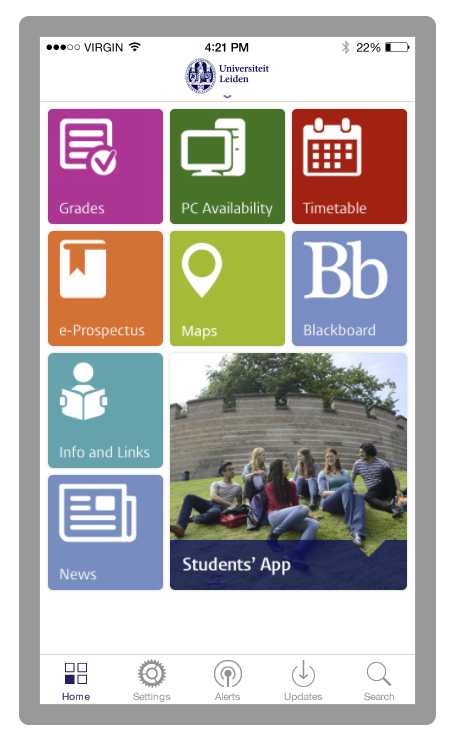 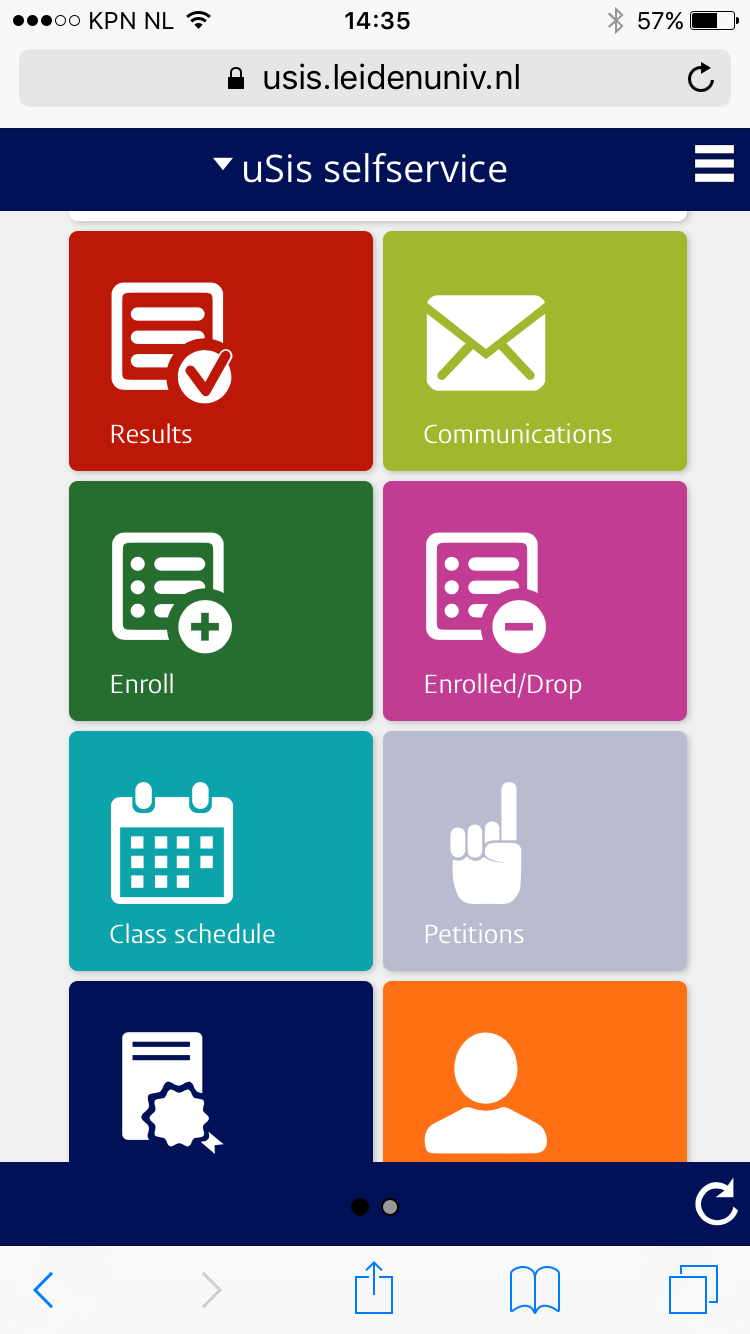 We wanted to get as close as possible to the Leiden university App
EMEA Alliance   16-17 October 2017
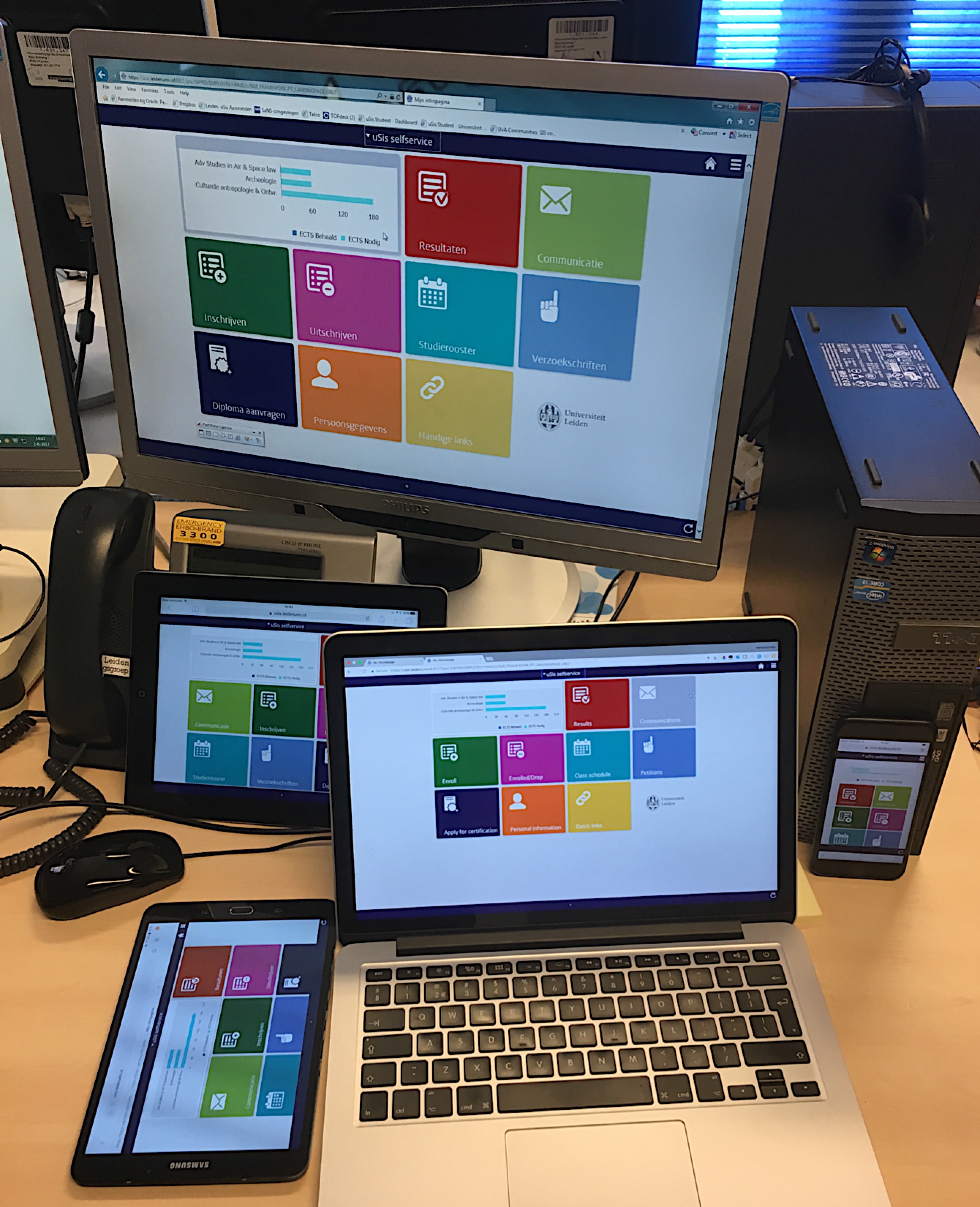 Version 1.0 – testing just before going live.
EMEA Alliance   16-17 October 2017
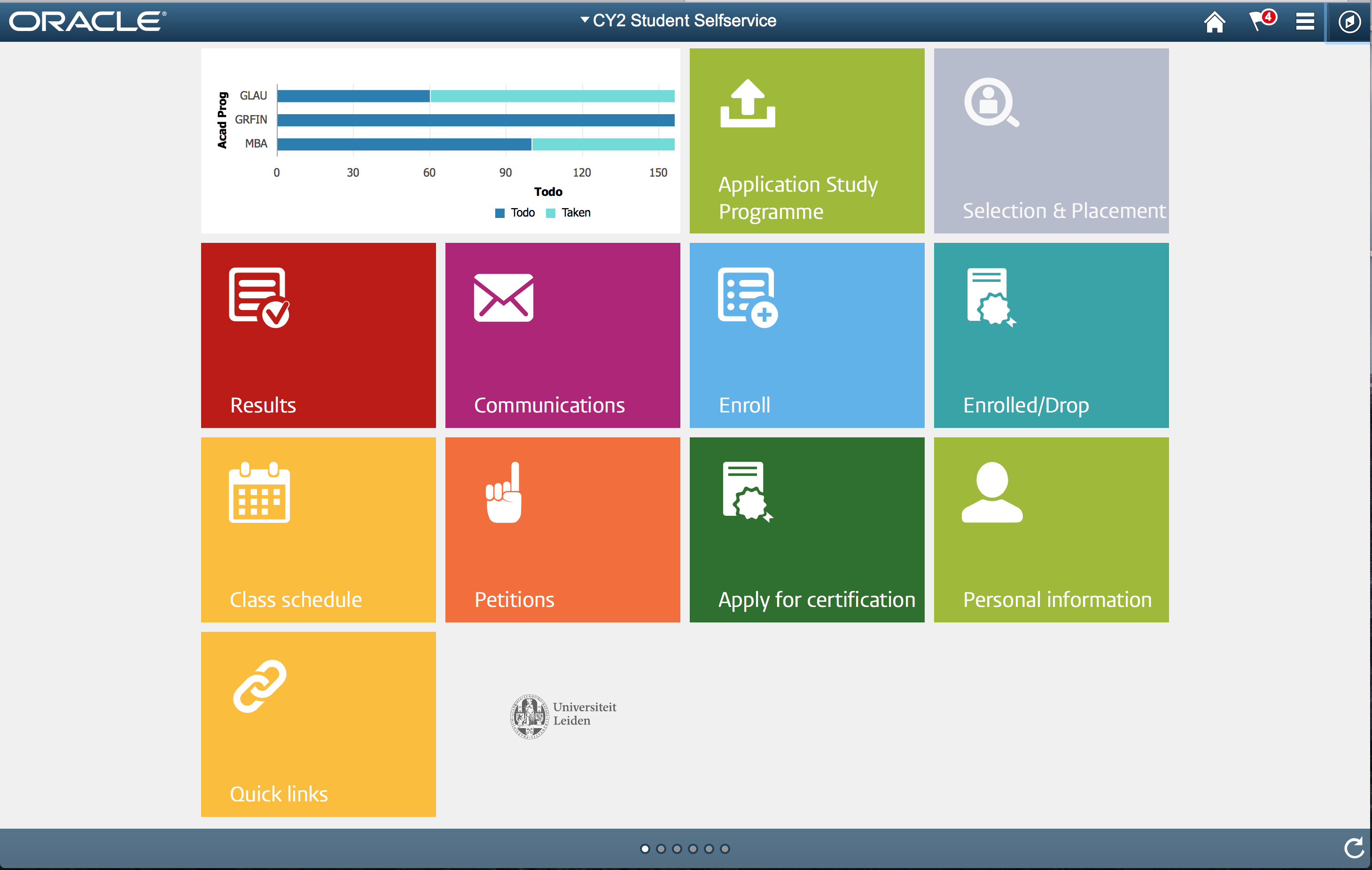 Hovercolor
Multi-coloredtiles square tiles
Image location
ChangedFont-type
And location
Embedded logo
EMEA Alliance   16-17 October 2017
Step-BY-STEP
1
Create a Role
2
Create a CSS branding object
3
Assemble a Theme
4
Assign a Theme to a Role
5
Define your CSS
CREATE A ROLEStep1
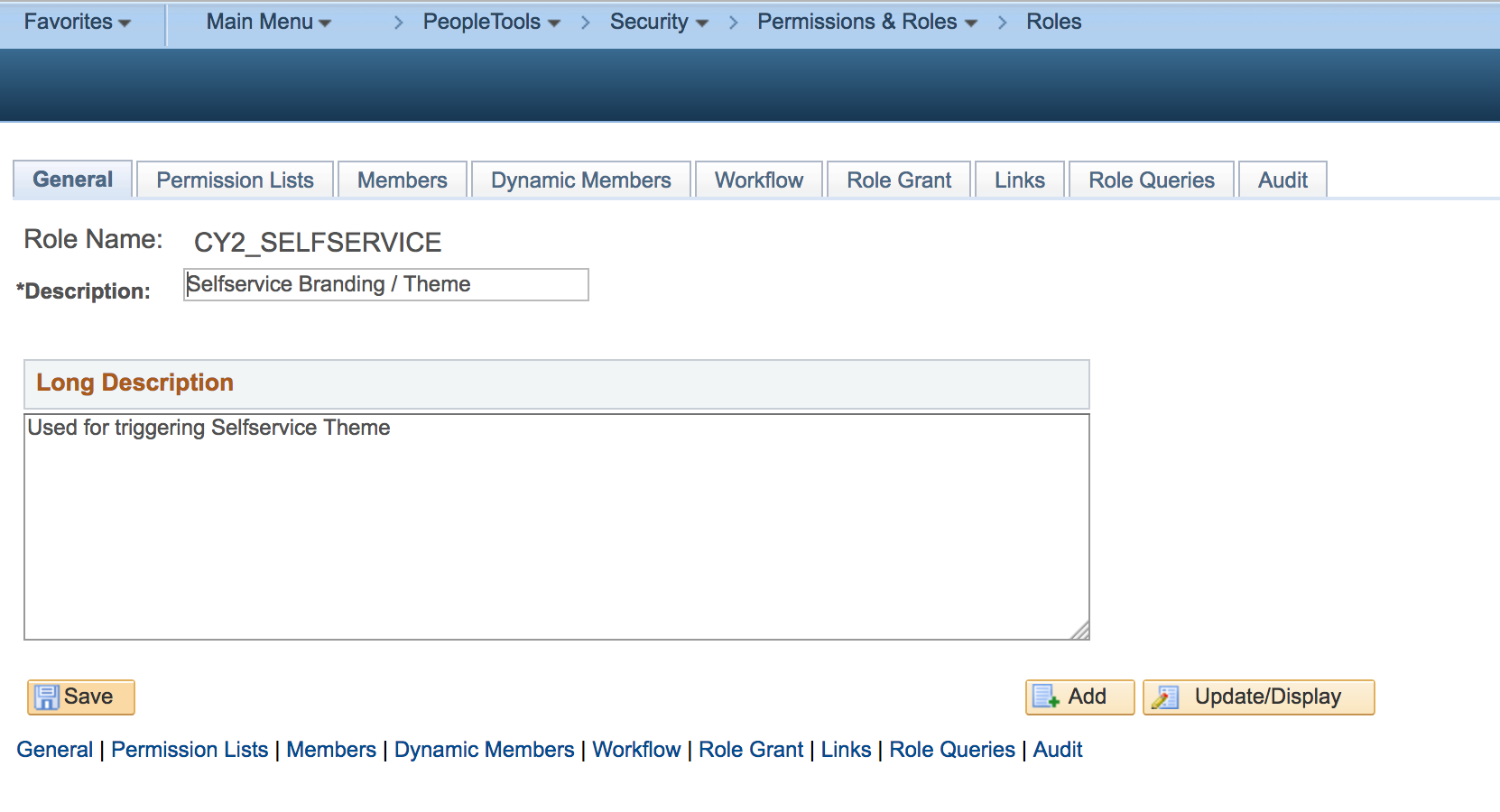 Just a role is enough, 
no permissions lists 
attached.
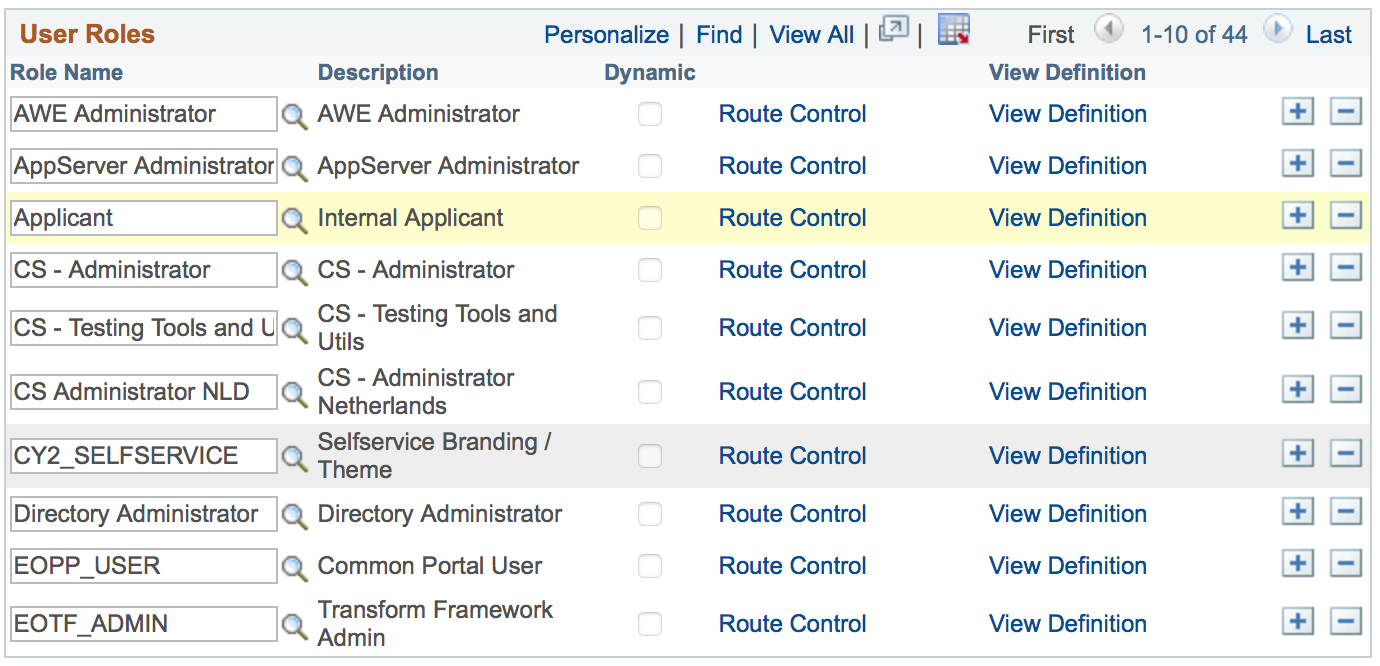 Add it to a user
CSS branding objectStep2
Peopletools > Portal > Branding > Branding Objects
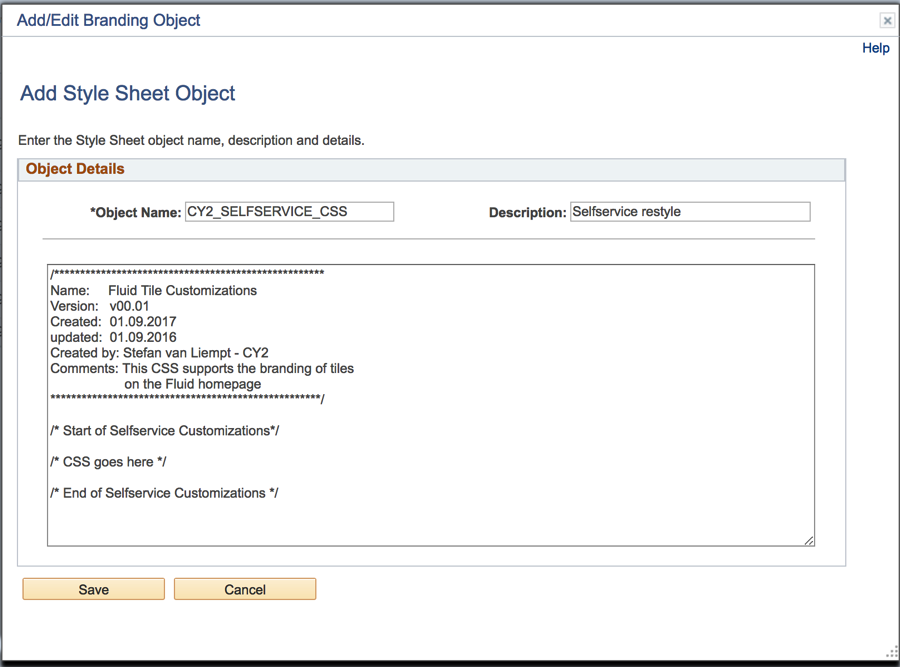 Create aPlaceholder CSS
We will fill it later
Assemble a themeStep3
Peopletools > Portal > Branding > Assemble Themes
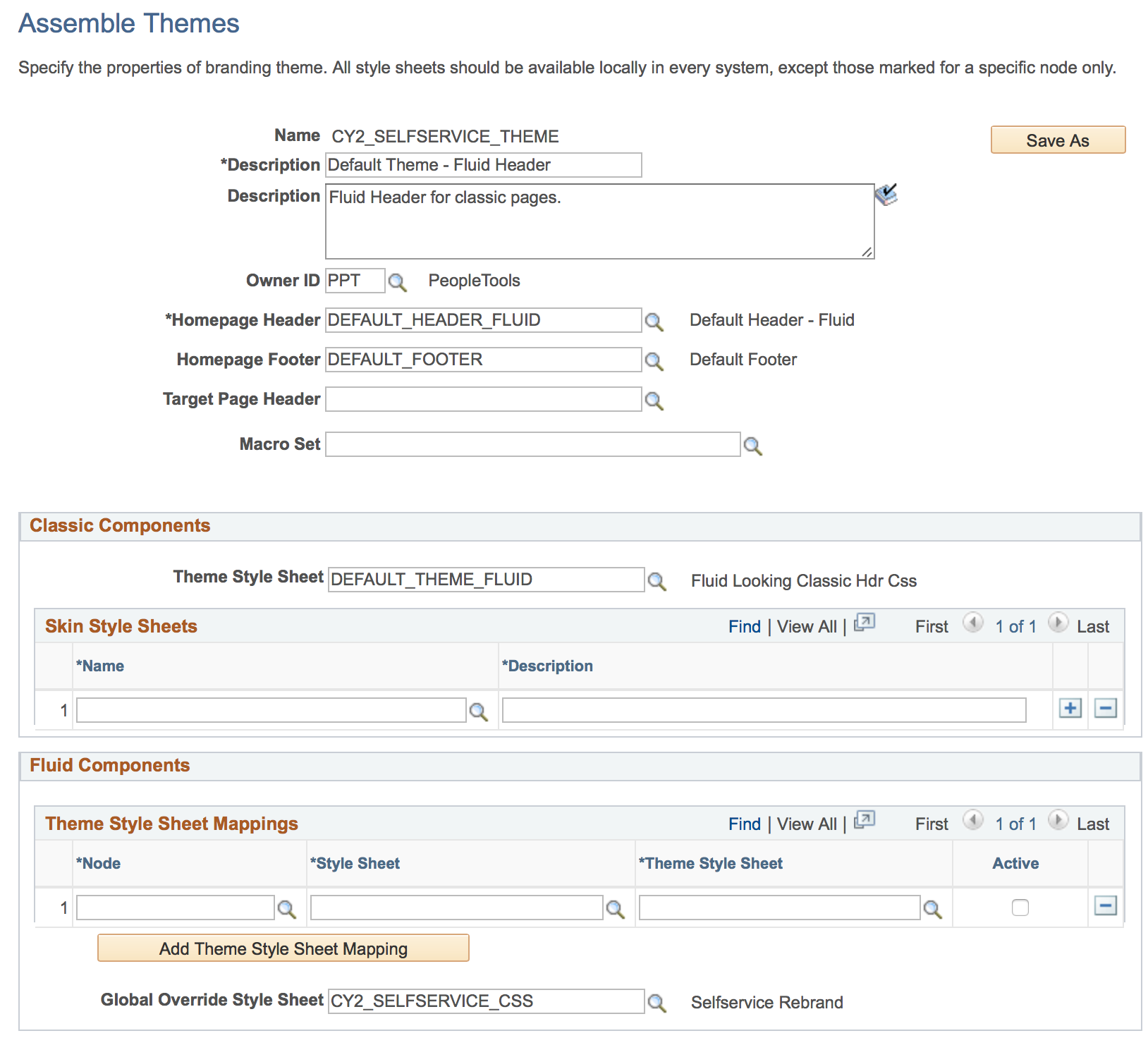 Copy from the DEFAULT_THEME_FLUID

Add the CSS here
ASSIGN THEME to a roleStep4
Then he will be assignedthis theme
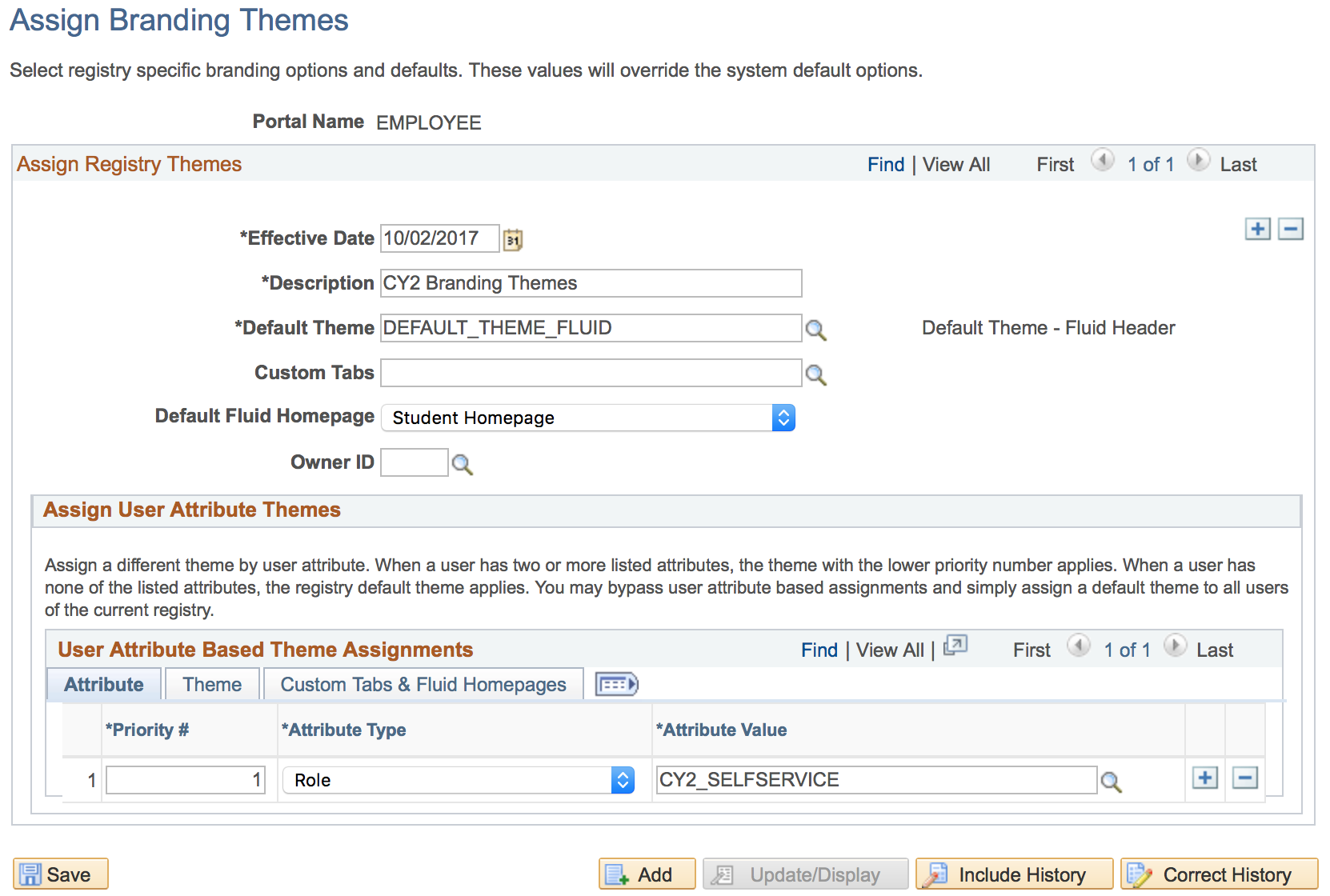 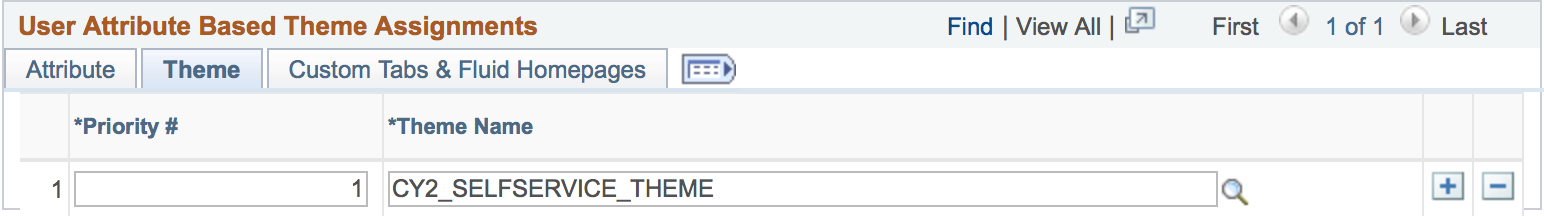 Everyonehas thedefault
theme
And ‘land’ on this default Homepage
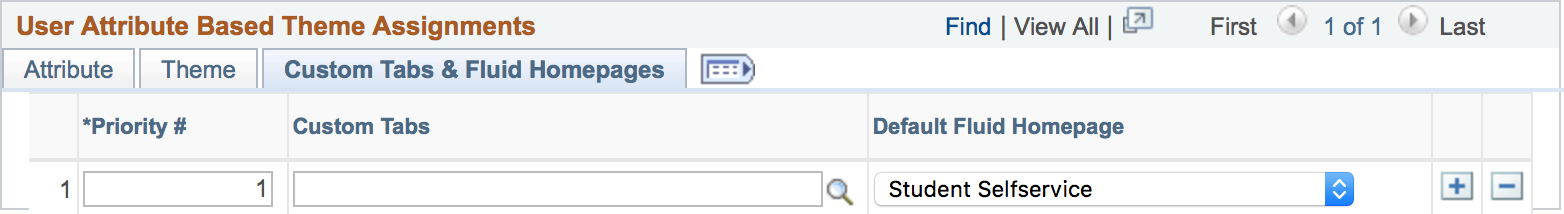 Except, when the user has
This role
Define your cssStep5
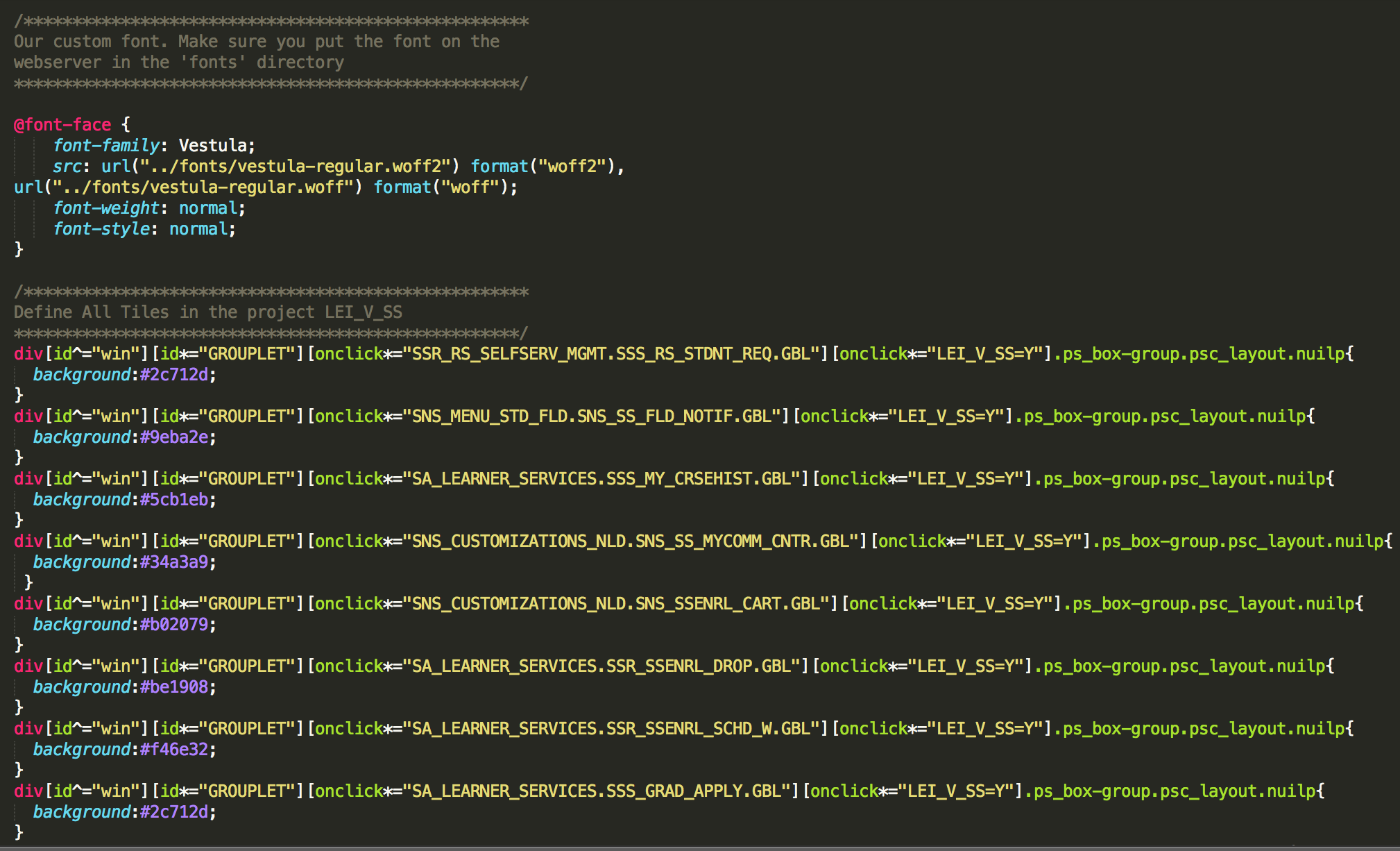 CSS specifics
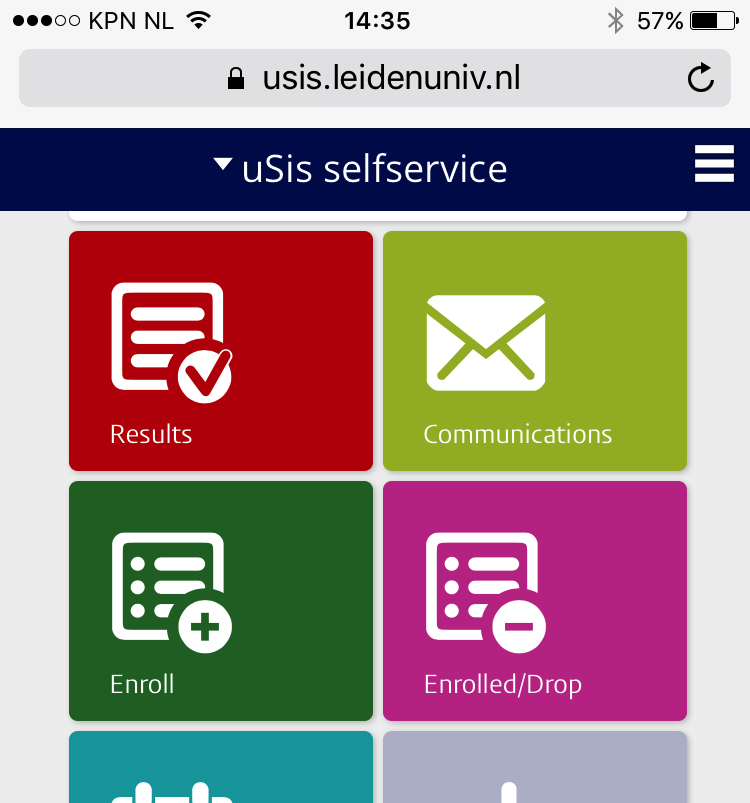 Using inspector
Identify tiles
Create your CSS
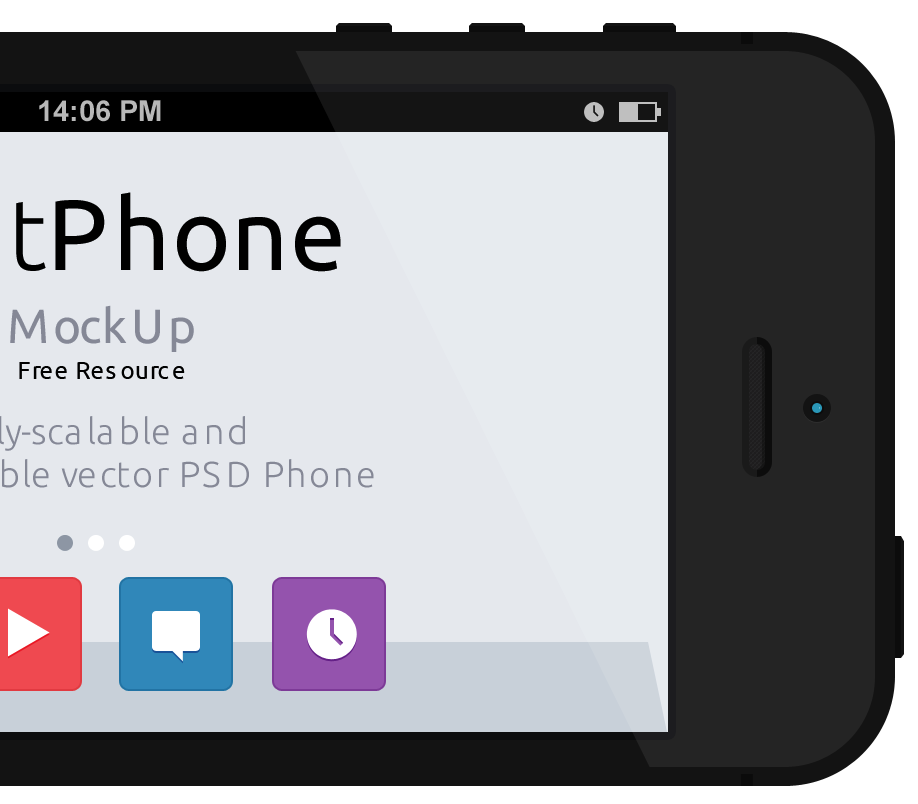 DEMO
15
15
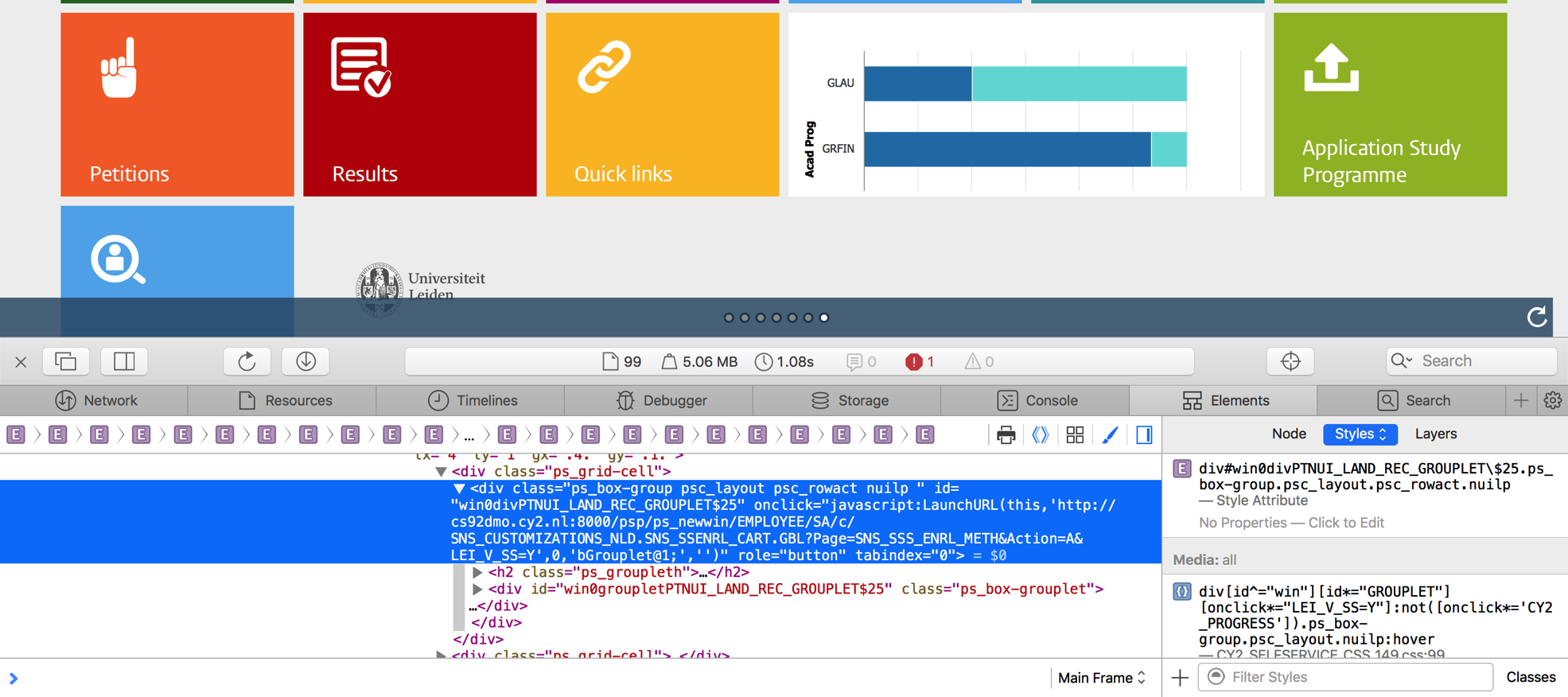 INSPECT THE HTML
Setup a foundation toBoost your styling!
The HTML of A tileStep4
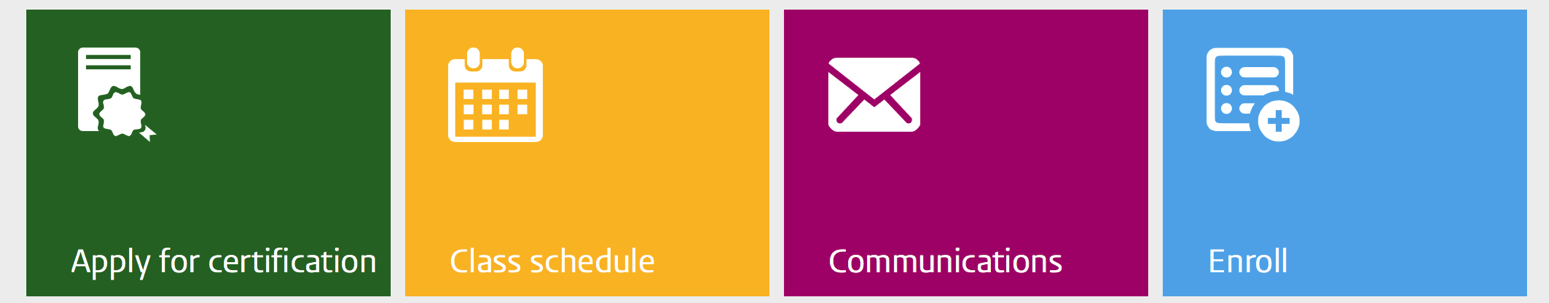 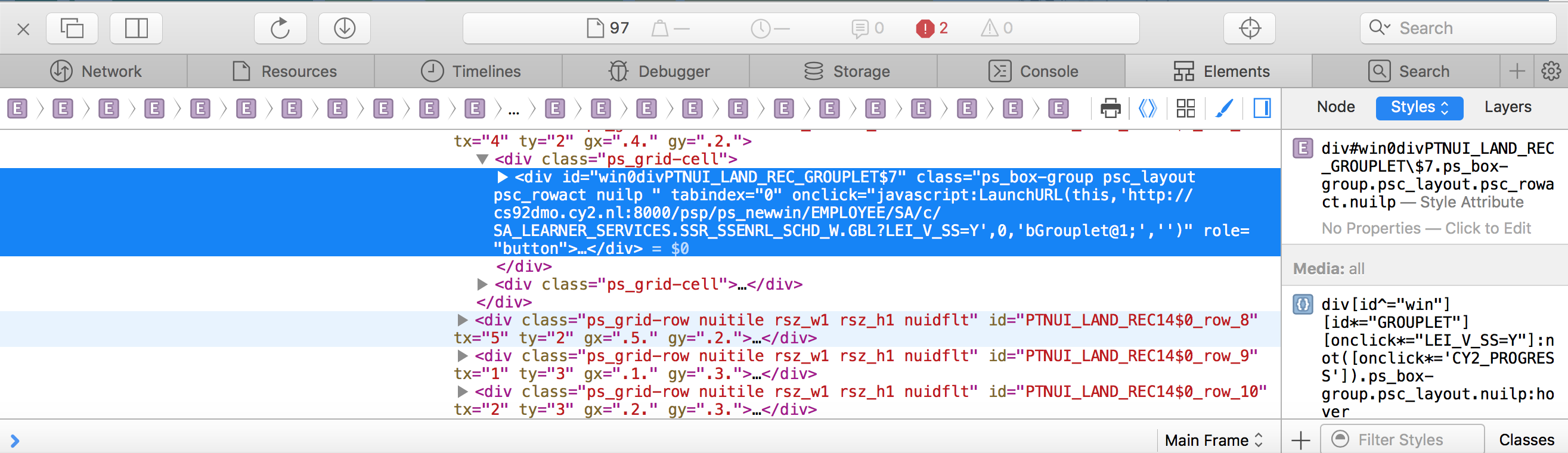 The HTML of A tileStep4
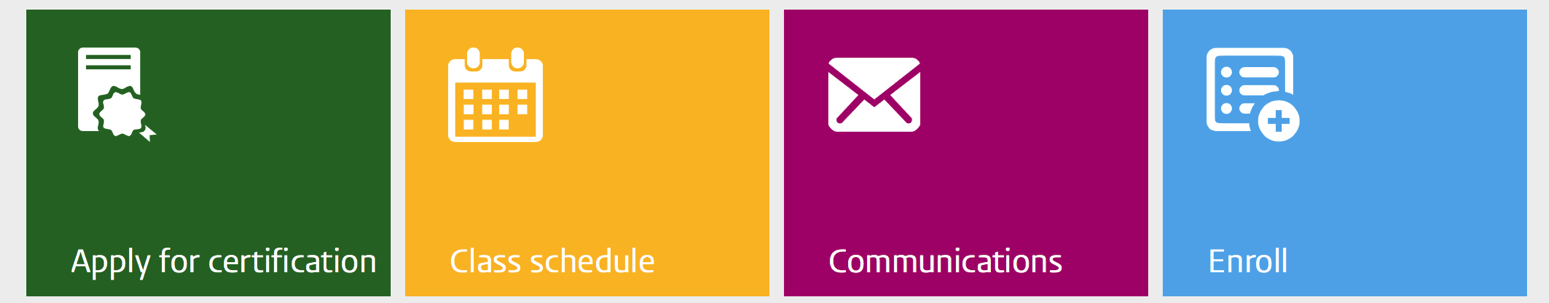 <div id="win0divPTNUI_LAND_REC_GROUPLET$23" 
class="ps_box-group psc_layout psc_rowact nuilp " tabindex="0" onclick="javascript:LaunchURL(this,'http://cs92dmo.cy2.nl:8000/psp/ps_newwin/EMPLOYEE/SA/c/SA_LEARNER_SERVICES.SSR_SSENRL_SCHD_W.GBL?LEI_V_SS=Y',0,'bGrouplet@1;','')" role="button">
<h2 class="ps_groupleth"><span class="ps-label" id="PTNUI_LAND_REC_GROUPLET_LBL$23">Class schedule</span></h2>
<div id="win0groupletPTNUI_LAND_REC_GROUPLET$23" class="ps_box-grouplet"><img id="LEI_V_ROOSTER_L_FL$23" class="ps_process" src="/cs/ps/cache/LEI_V_ROOSTER_L_FL_533.SVG" alt=""></div>
</div>
The HTML of each tileStep4
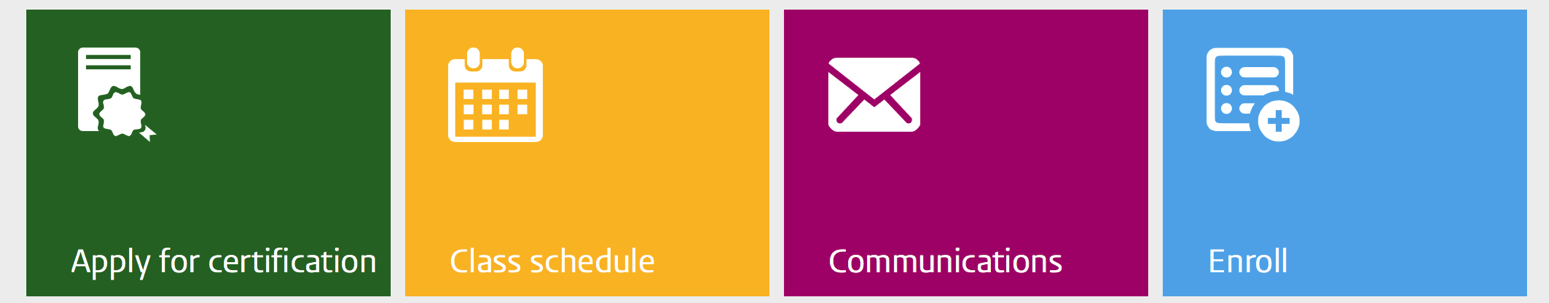 <div id="win0divPTNUI_LAND_REC_GROUPLET$23" 
class="ps_box-group psc_layout psc_rowact nuilp " tabindex="0" onclick="javascript:LaunchURL(this,'http://cs92dmo.cy2.nl:8000/psp/ps_newwin/EMPLOYEE/SA/c/SA_LEARNER_SERVICES.SSR_SSENRL_SCHD_W.GBL?LEI_V_SS=Y',0,'bGrouplet@1;','')" role="button">
<h2 class="ps_groupleth"><span class="ps-label" id="PTNUI_LAND_REC_GROUPLET_LBL$23">Class schedule</span></h2>
<div id="win0groupletPTNUI_LAND_REC_GROUPLET$23" class="ps_box-grouplet"><img id="LEI_V_ROOSTER_L_FL$23" class="ps_process" src="/cs/ps/cache/LEI_V_ROOSTER_L_FL_533.SVG" alt=""></div>
</div>
Simply said:

A tile is a div element with “id” , “class” and “onclick” attributes.
The HTML of each tileStep4
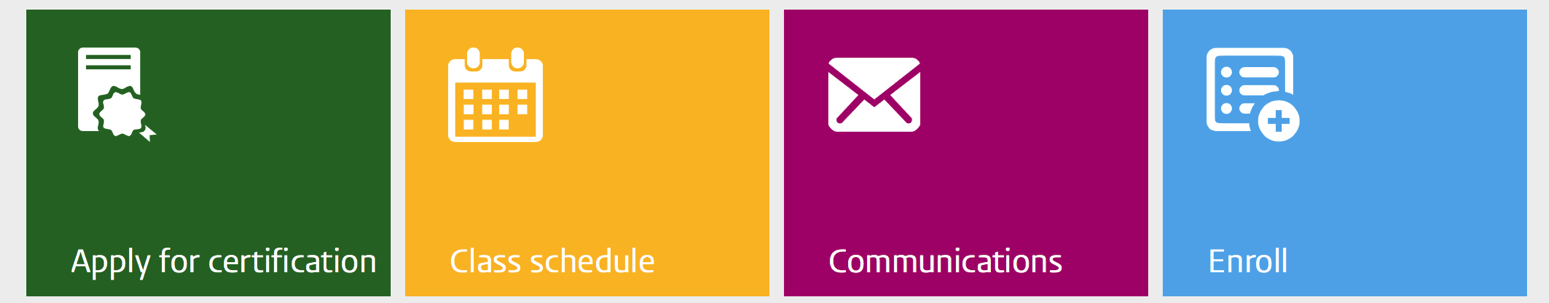 <div id="win0divPTNUI_LAND_REC_GROUPLET$25" 
class="ps_box-group psc_layout psc_rowact nuilp " tabindex="0" onclick="javascript:LaunchURL(this,'http://cs92dmo.cy2.nl:8000/psp/ps_newwin/EMPLOYEE/SA/c/SNS_CUSTOMIZATIONS_NLD.SNS_SSENRL_CART.GBL?Page=SNS_SSS_ENRL_METH&amp;Action=A&amp;LEI_V_SS=Y',0,'bGrouplet@1;','')" role="button”><h2 class="ps_groupleth"><span class="ps-label" id="PTNUI_LAND_REC_GROUPLET_LBL$25">Enroll</span></h2>
<div id="win0groupletPTNUI_LAND_REC_GROUPLET$25" class="ps_box-grouplet"><img id="LEI_V_INSCHRIJVEN_L_FL$25" class="ps_process" src="/cs/ps/cache/LEI_V_INSCHRIJVEN_L_FL_527.SVG" alt=""></div>
</div>
The HTML of each tileStep4
<div id="win0divPTNUI_LAND_REC_GROUPLET$25" 
class="ps_box-group psc_layout psc_rowact nuilp " tabindex="0" onclick="javascript:LaunchURL(this,'http://cs92dmo.cy2.nl:8000/psp/ps_newwin/EMPLOYEE/SA/c/SNS_CUSTOMIZATIONS_NLD.SNS_SSENRL_CART.GBL?Page=SNS_SSS_ENRL_METH&amp;Action=A&amp;LEI_V_SS=Y”
</div>
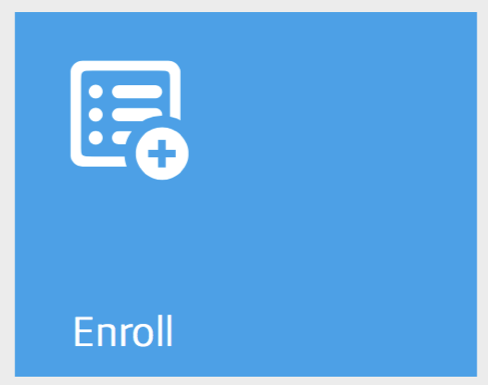 How can we identify each tile?Id is dynamic,  class attributes are similair.
The HTML of each tileStep4
<div id="win0divPTNUI_LAND_REC_GROUPLET$25" 
class="ps_box-group psc_layout psc_rowact nuilp " tabindex="0" onclick="javascript:LaunchURL(this,'http://cs92dmo.cy2.nl:8000/psp/ps_newwin/EMPLOYEE/SA/c/SNS_CUSTOMIZATIONS_NLD.SNS_SSENRL_CART.GBL?Page=SNS_SSS_ENRL_METH&amp;Action=A&amp;LEI_V_SS=Y”
</div>
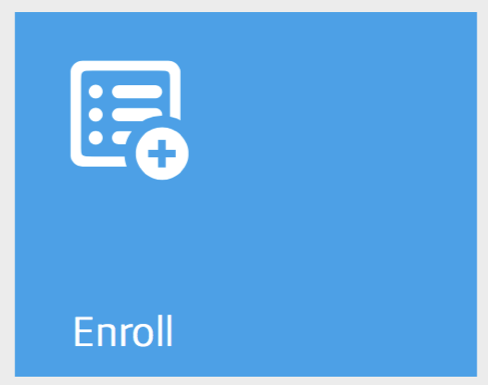 The HTML of each tileStep4
<div id="win0divPTNUI_LAND_REC_GROUPLET$25" 
class="ps_box-group psc_layout psc_rowact nuilp " tabindex="0" onclick="javascript:LaunchURL(this,'http://cs92dmo.cy2.nl:8000/psp/ps_newwin/EMPLOYEE/SA/c/SNS_CUSTOMIZATIONS_NLD.SNS_SSENRL_CART.GBL?Page=SNS_SSS_ENRL_METH&amp;Action=A&amp;LEI_V_SS=Y”
</div>
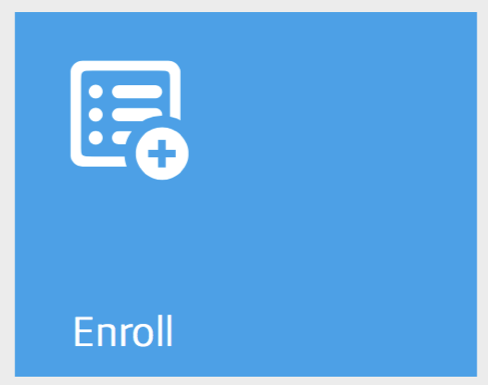 If the div starts with “win”
div[id^="win”]
The HTML of each tileStep4
<div id="win0divPTNUI_LAND_REC_GROUPLET$25" 
class="ps_box-group psc_layout psc_rowact nuilp " tabindex="0" onclick="javascript:LaunchURL(this,'http://cs92dmo.cy2.nl:8000/psp/ps_newwin/EMPLOYEE/SA/c/SNS_CUSTOMIZATIONS_NLD.SNS_SSENRL_CART.GBL?Page=SNS_SSS_ENRL_METH&amp;Action=A&amp;LEI_V_SS=Y”
</div>
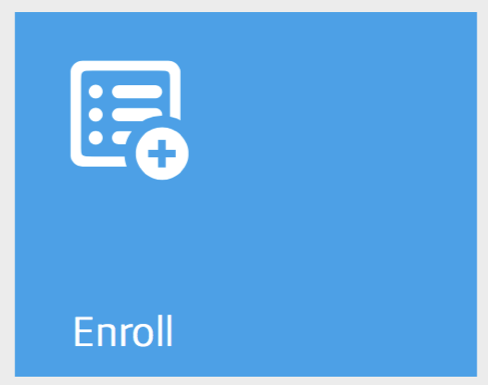 If the div starts with “win”
and contains “GROUPLET”
div[id^="win”]
[id*="GROUPLET"]
The HTML of each tileStep4
<div id="win0divPTNUI_LAND_REC_GROUPLET$25" 
class="ps_box-group psc_layout psc_rowact nuilp " tabindex="0" onclick="javascript:LaunchURL(this,'http://cs92dmo.cy2.nl:8000/psp/ps_newwin/EMPLOYEE/SA/c/SNS_CUSTOMIZATIONS_NLD.SNS_SSENRL_CART.GBL?Page=SNS_SSS_ENRL_METH&amp;Action=A&amp;LEI_V_SS=Y”
</div>
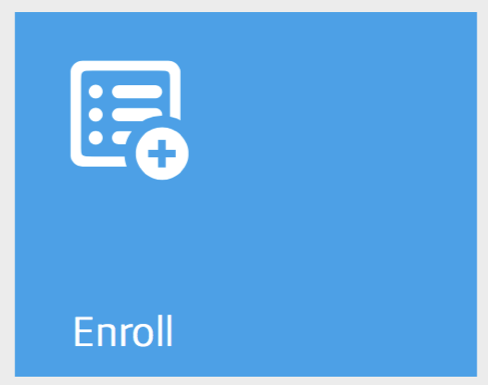 If the div starts with “win” and contains “GROUPLET” and the onclick contains“SNS_CUSTOMIZATION..GBL”
div[id^="win”]
[id*="GROUPLET"]
[onclick*="SNS_CUSTOMIZATIONS_NLD.SNS_SSENRL_CART.GBL"]
The HTML of each tileStep4
<div id="win0divPTNUI_LAND_REC_GROUPLET$25" 
class="ps_box-group psc_layout psc_rowact nuilp " tabindex="0" onclick="javascript:LaunchURL(this,'http://cs92dmo.cy2.nl:8000/psp/ps_newwin/EMPLOYEE/SA/c/SNS_CUSTOMIZATIONS_NLD.SNS_SSENRL_CART.GBL?Page=SNS_SSS_ENRL_METH&amp;Action=A&amp;LEI_V_SS=Y”
</div>
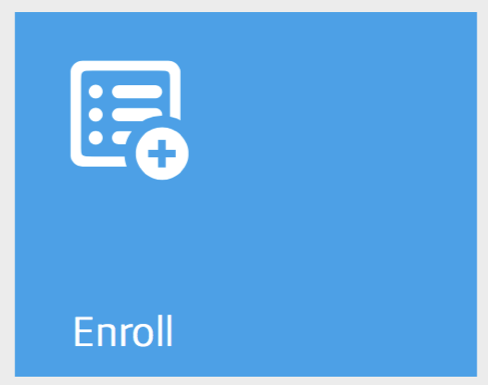 If the div starts with “win” and contains “GROUPLET” and the onclick contains“SNS_CUSTOMIZATION..GBL”and also LEI_V_SS
div[id^="win”]
[id*="GROUPLET"]
[onclick*="SNS_CUSTOMIZATIONS_NLD.SNS_SSENRL_CART.GBL"]
[onclick*="LEI_V_SS=Y"]
The HTML of each tileStep4
<div id="win0divPTNUI_LAND_REC_GROUPLET$25" 
class="ps_box-group psc_layout psc_rowact nuilp " tabindex="0" onclick="javascript:LaunchURL(this,'http://cs92dmo.cy2.nl:8000/psp/ps_newwin/EMPLOYEE/SA/c/SNS_CUSTOMIZATIONS_NLD.SNS_SSENRL_CART.GBL?Page=SNS_SSS_ENRL_METH&amp;Action=A&amp;LEI_V_SS=Y”
</div>
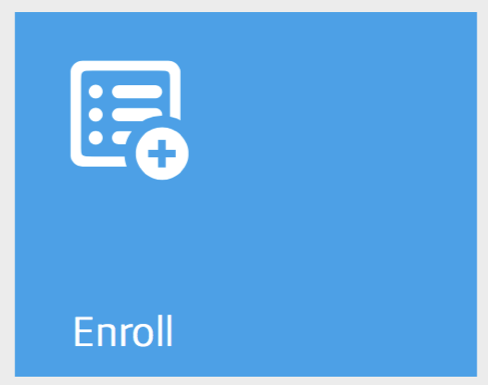 If the div starts with “win” and contains “GROUPLET” and the onclick contains“SNS_CUSTOMIZATION..GBL”and also LEI_V_SSand the class attributes are:ps_box-group, psc_layout, nuilp
div[id^="win”]
[id*="GROUPLET"]
[onclick*="SNS_CUSTOMIZATIONS_NLD.SNS_SSENRL_CART.GBL"]
[onclick*="LEI_V_SS=Y"]
.ps_box-group.psc_layout.nuilp
The HTML of each tileStep4
<div id="win0divPTNUI_LAND_REC_GROUPLET$25" 
class="ps_box-group psc_layout psc_rowact nuilp " tabindex="0" onclick="javascript:LaunchURL(this,'http://cs92dmo.cy2.nl:8000/psp/ps_newwin/EMPLOYEE/SA/c/SNS_CUSTOMIZATIONS_NLD.SNS_SSENRL_CART.GBL?Page=SNS_SSS_ENRL_METH&amp;Action=A&amp;LEI_V_SS=Y”
</div>
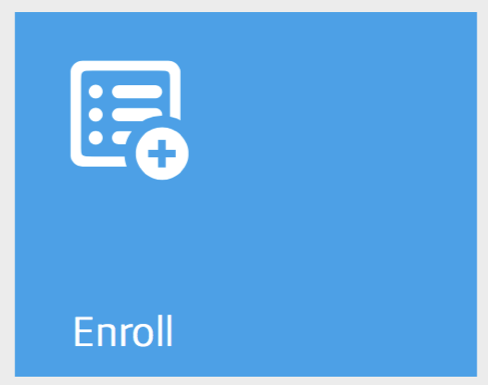 If the div starts with “win” and contains “GROUPLET” and the onclick contains“SNS_CUSTOMIZATION..GBL”and also LEI_V_SSand the class attributes are:ps_box-group, psc_layout, nuilp

Then set the background
div[id^="win”]
[id*="GROUPLET"]
[onclick*="SNS_CUSTOMIZATIONS_NLD.SNS_SSENRL_CART.GBL"]
[onclick*="LEI_V_SS=Y"]
.ps_box-group.psc_layout.nuilp
{
  background:#b02079;
}
The HTML of each tileStep4
<div id="win0divPTNUI_LAND_REC_GROUPLET$25" 
class="ps_box-group psc_layout psc_rowact nuilp " tabindex="0" onclick="javascript:LaunchURL(this,'http://cs92dmo.cy2.nl:8000/psp/ps_newwin/EMPLOYEE/SA/c/SNS_CUSTOMIZATIONS_NLD.SNS_SSENRL_CART.GBL?Page=SNS_SSS_ENRL_METH&amp;Action=A&amp;LEI_V_SS=Y”
</div>
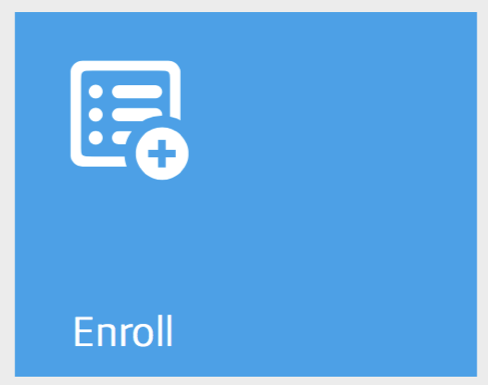 CSS
If the div starts with “win” and contains “GROUPLET” and the onclick contains“SNS_CUSTOMIZATION..GBL”and also LEI_V_SSand the class attributes are:ps_box-group, psc_layout, nuilp

Then set the background
C
div[id^="win”]
[id*="GROUPLET"]
[onclick*="SNS_CUSTOMIZATIONS_NLD.SNS_SSENRL_CART.GBL"]
[onclick*="LEI_V_SS=Y"]
.ps_box-group.psc_layout.nuilp
{
  background:#b02079;
}
CSS Examples
CSS
C
div[id^="win”]
[id*="GROUPLET"]
[onclick*="SNS_CUSTOMIZATIONS_NLD.SNS_SSENRL_CART.GBL"]
Brand specific tile with background
[onclick*="LEI_V_SS=Y"]
.ps_box-group.psc_layout.nuilp
{
  background:#b02079;
}
div[id^="win”]
[id*="GROUPLET"]
div[id^="win”]
[id*="GROUPLET"]
C
C
[onclick*="LEI_V_SS=Y"]
[onclick*="LEI_V_SS=Y"]
.ps_box-group.psc_layout.nuilp {
.ps_box-group.psc_layout.nuilp 
> div > img.ps_process {
Brand all your
Custom tiles.

#1: drop shadow & radius.
#2: image location
%BP(border-radius: 0);
%BP(box-shadow:none);
}
margin-left:10%;
    margin-top:0em;
    width:65px;  
}
DEFINE YOUR CSSStep5
Peopletools > Portal > Branding > Branding Objects
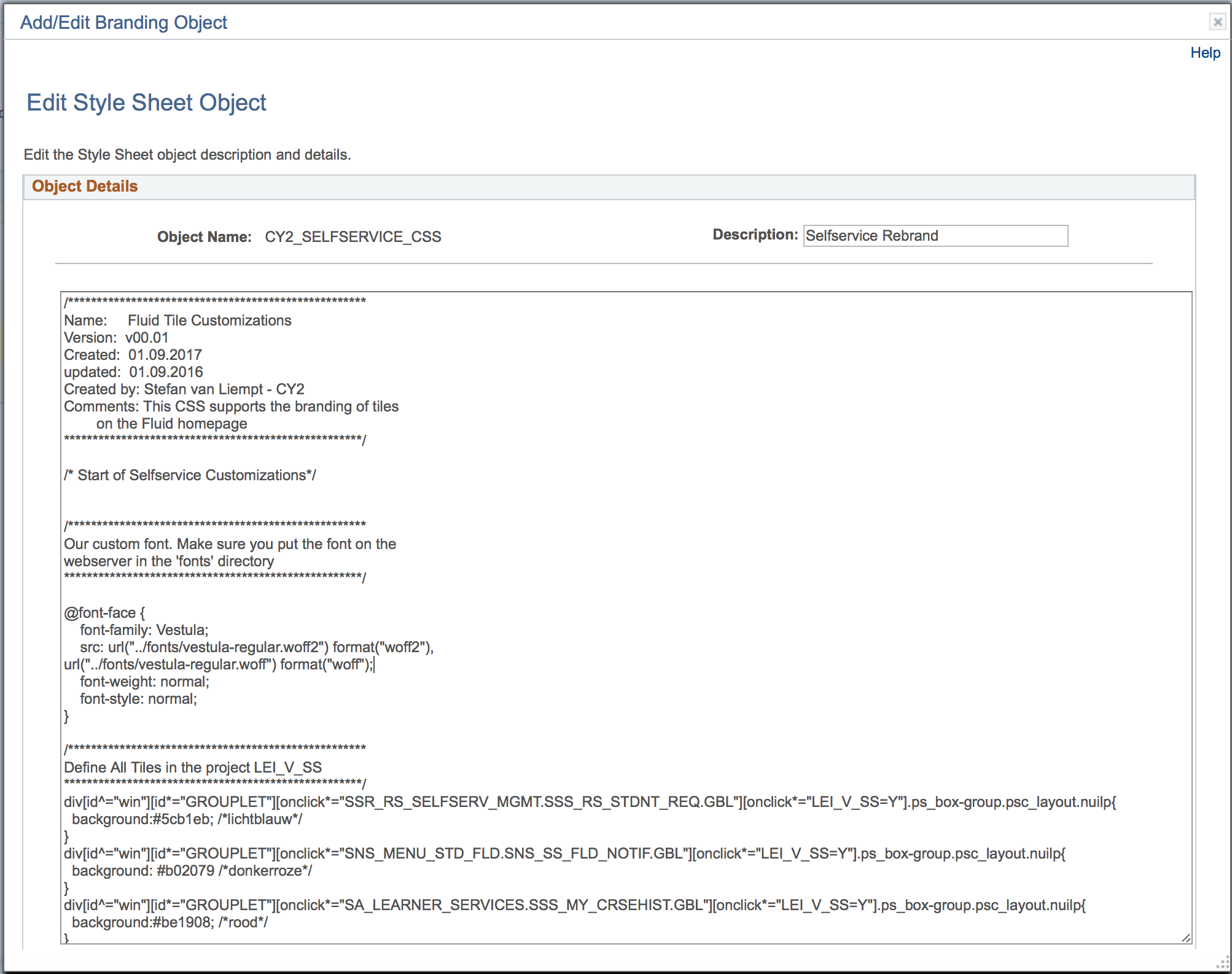 Download the complete CSS
http://cy2.nl/oracle-fluid-branding-tiles/
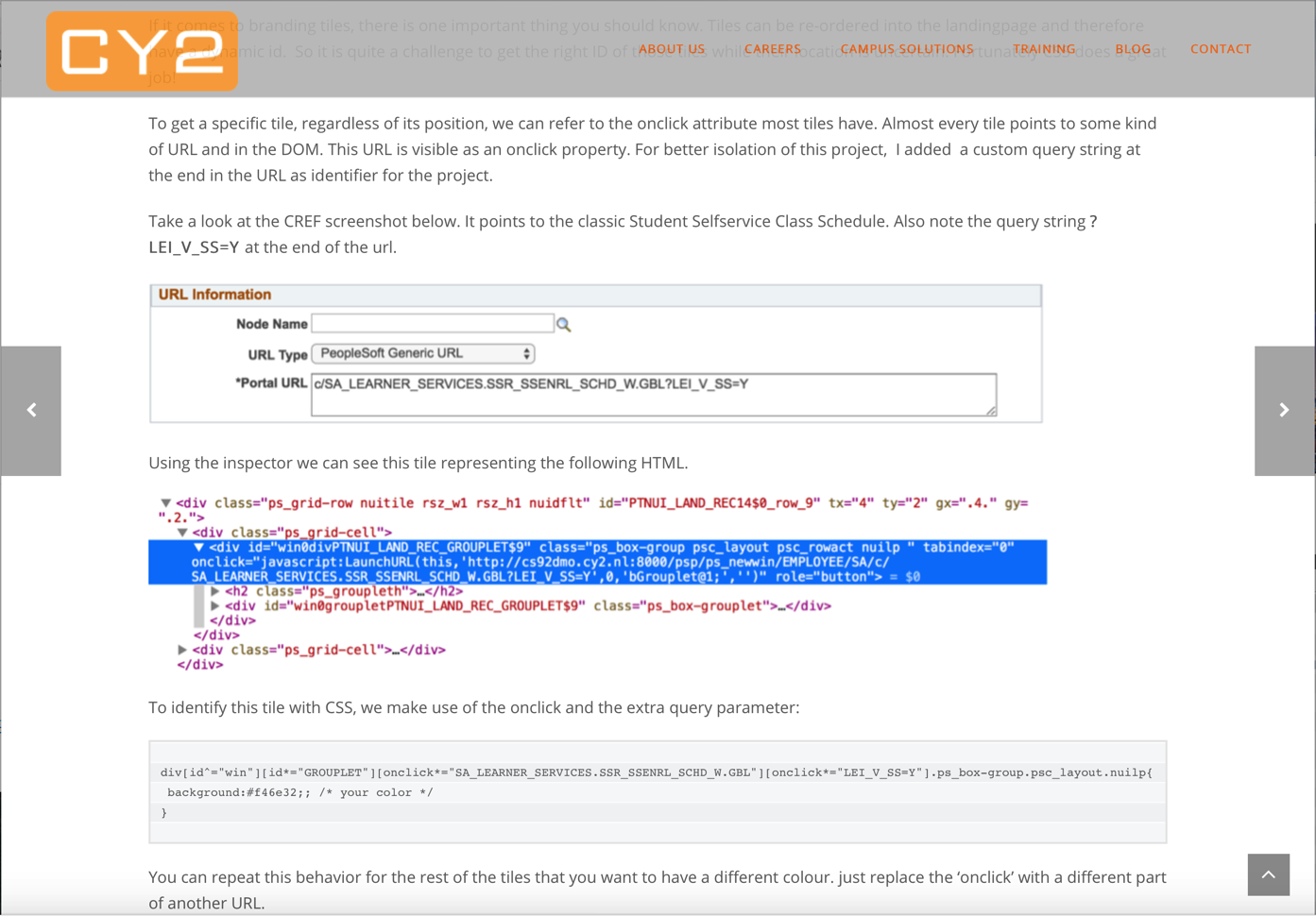 MACROSETS
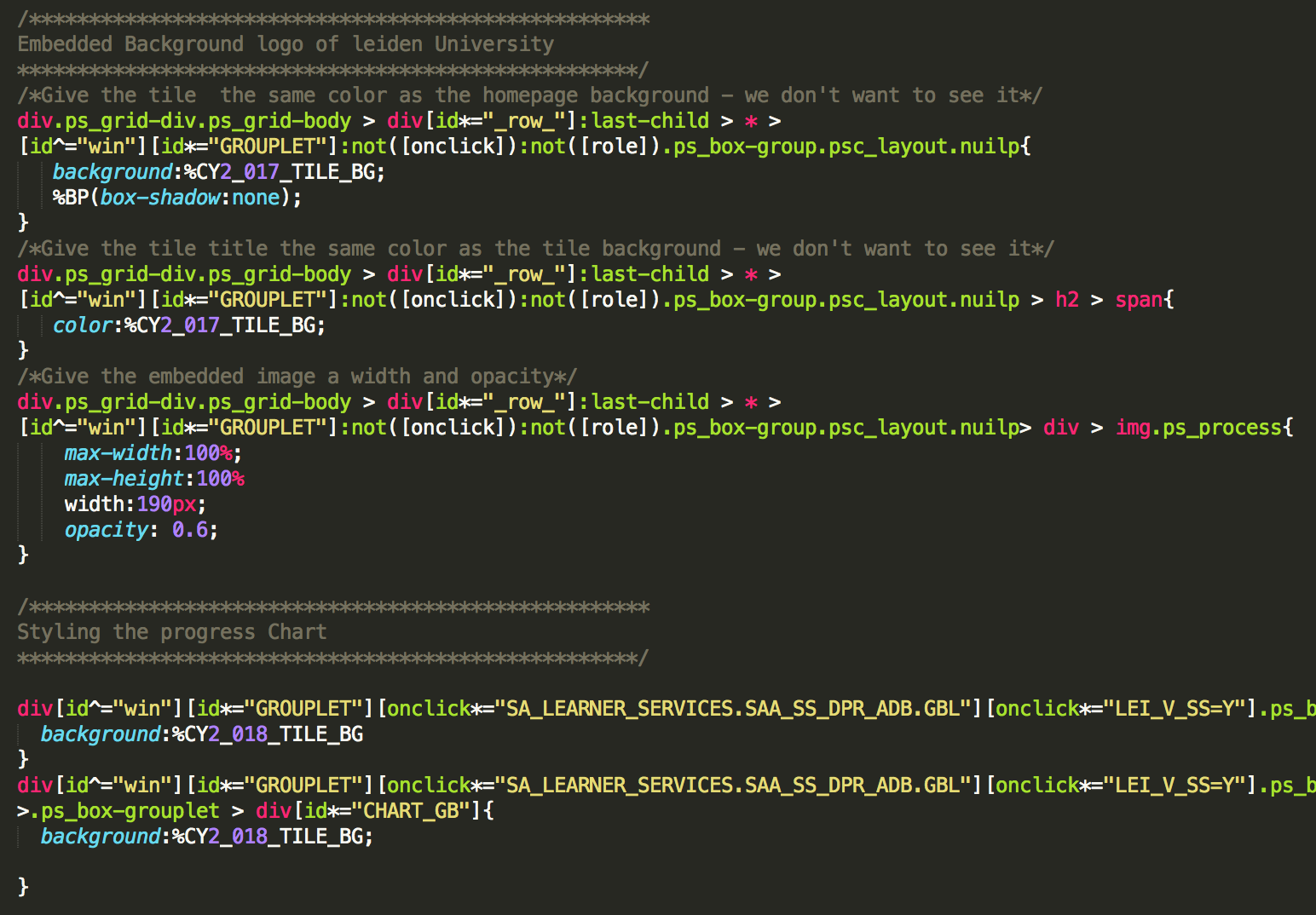 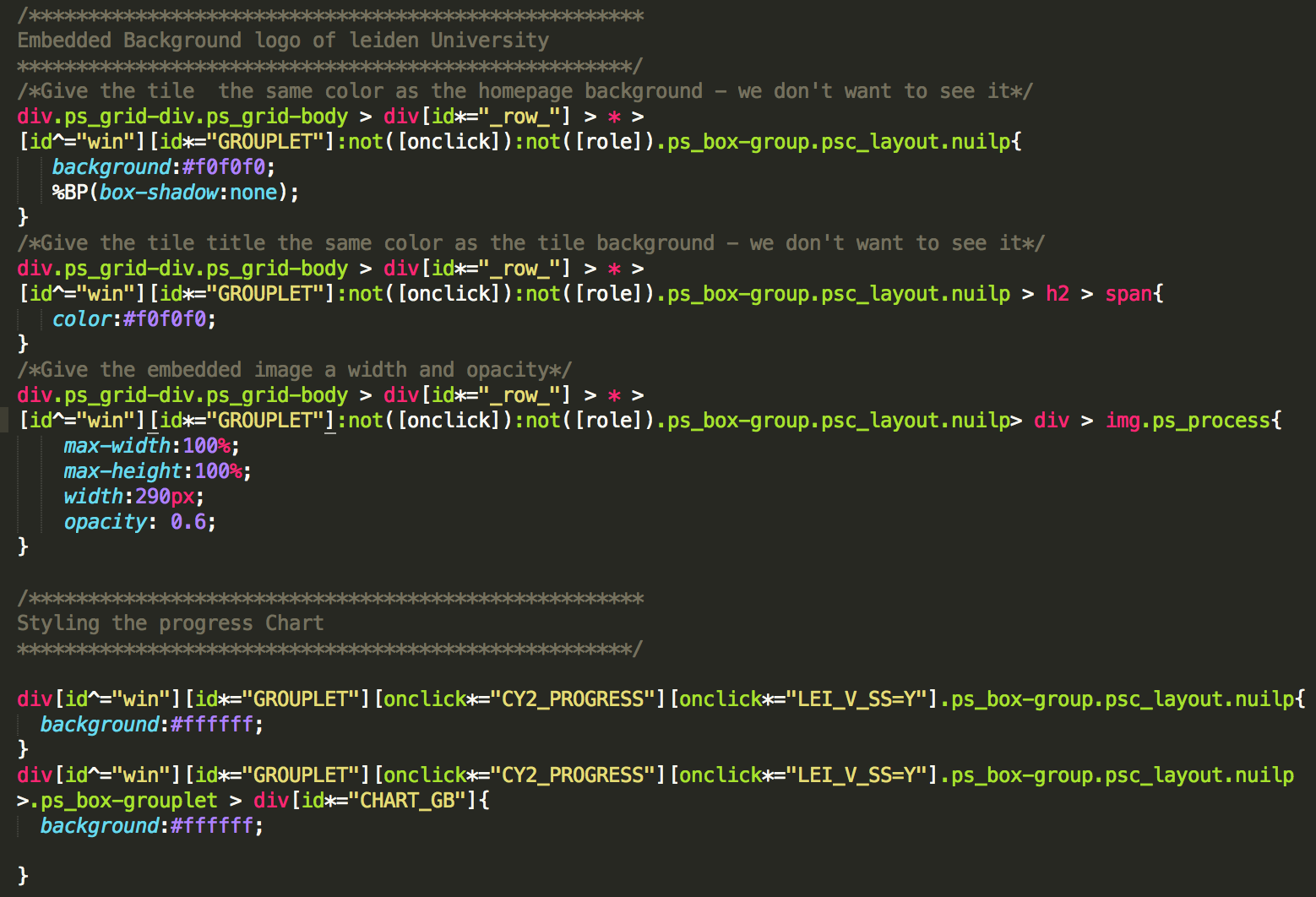 Step-BY-STEP
1
Create a Role
6
Clone a Macroset
Copy Macro stylesheets
2
7
Create a CSS branding object
Adjust your themefor Macro usage
8
3
Assemble a Theme
4
9
Assign a Theme to a Role
Extend Macroset
10
5
Adjust Stylesheet
Define your CSS
MACROSET
Peopletools > Portal > Branding > Macro Sets
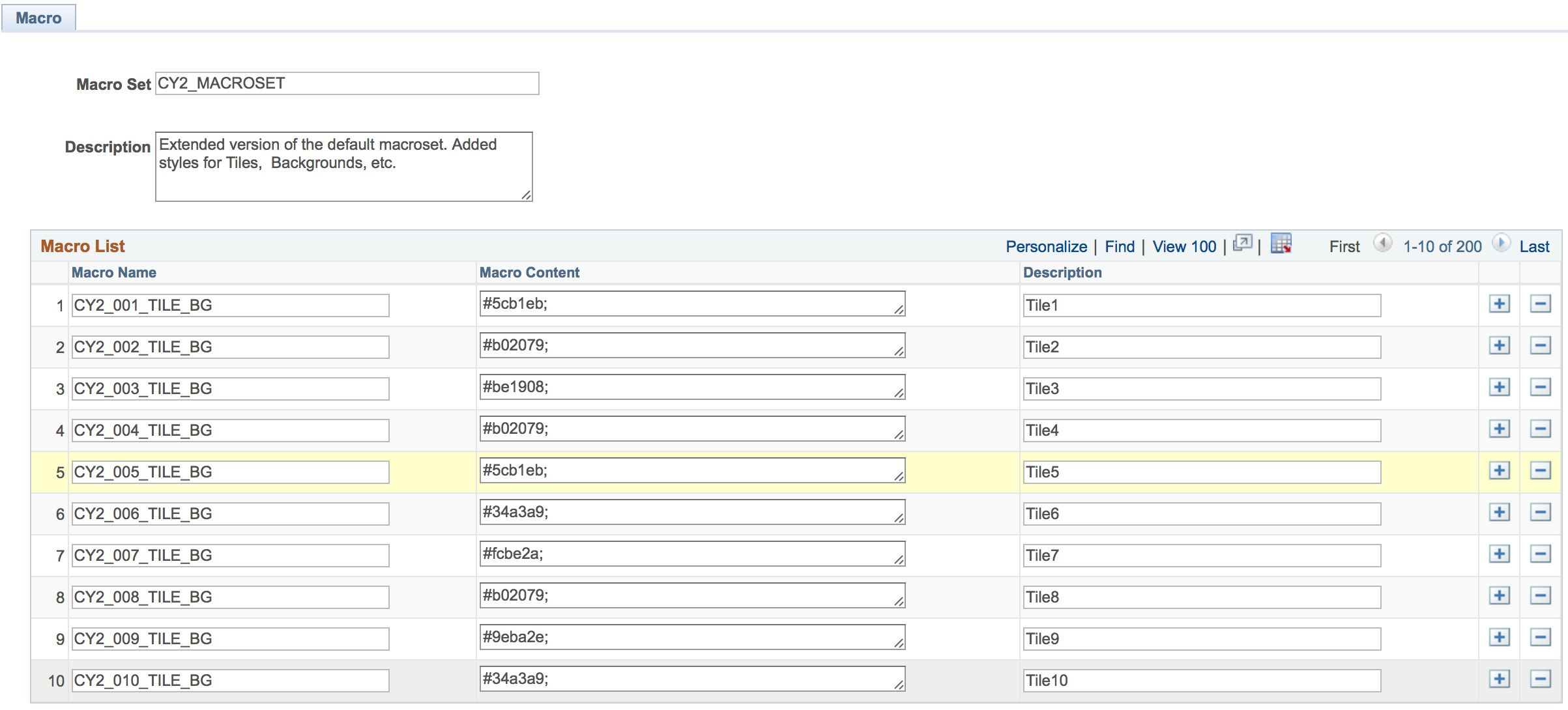 EMEA Alliance   16-17 October 2017
MACROSET
Peopletools > Portal > Branding > Macro Sets
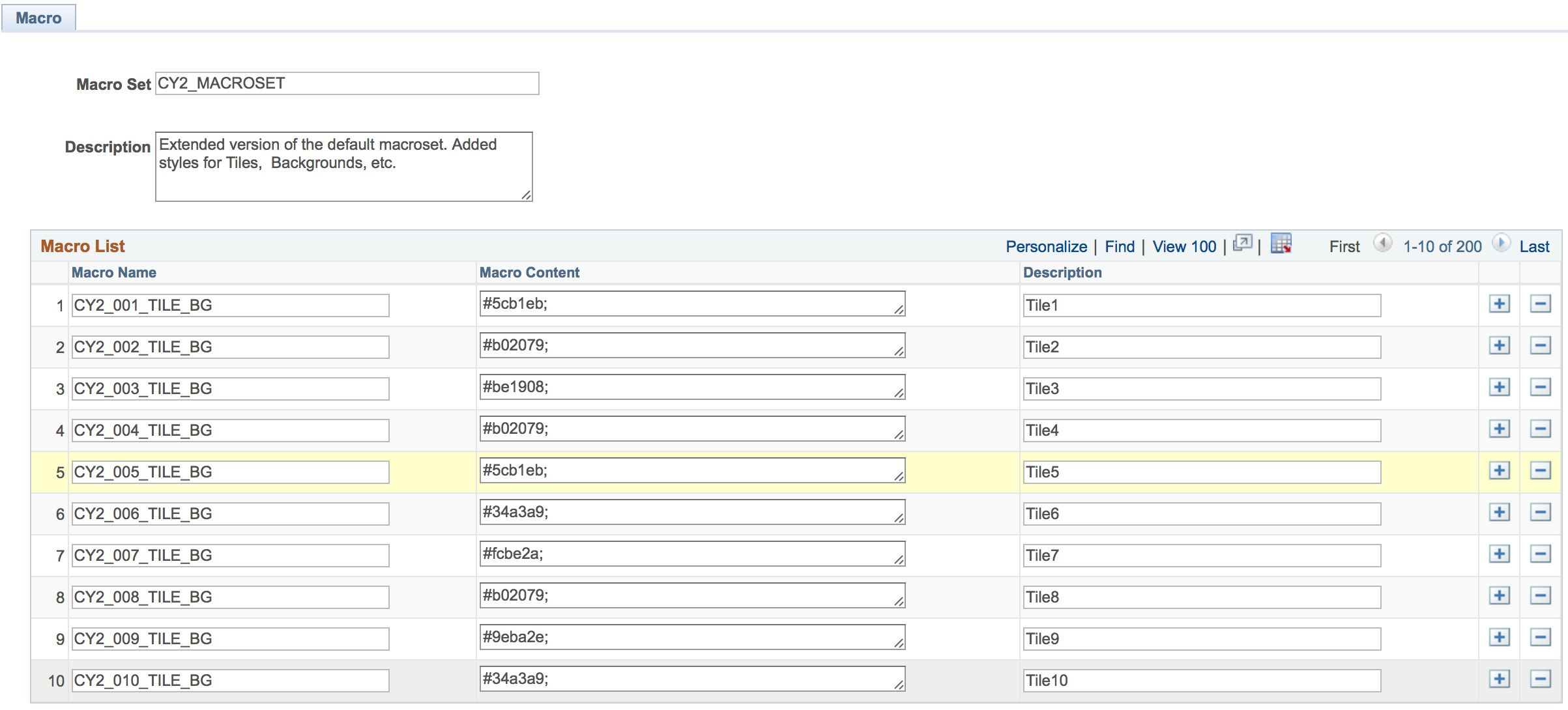 Attribute value
Refer to these Macro names 
In your stylesheet
EMEA Alliance   16-17 October 2017
MACROSET
Peopletools > Portal > Branding > Macro Sets
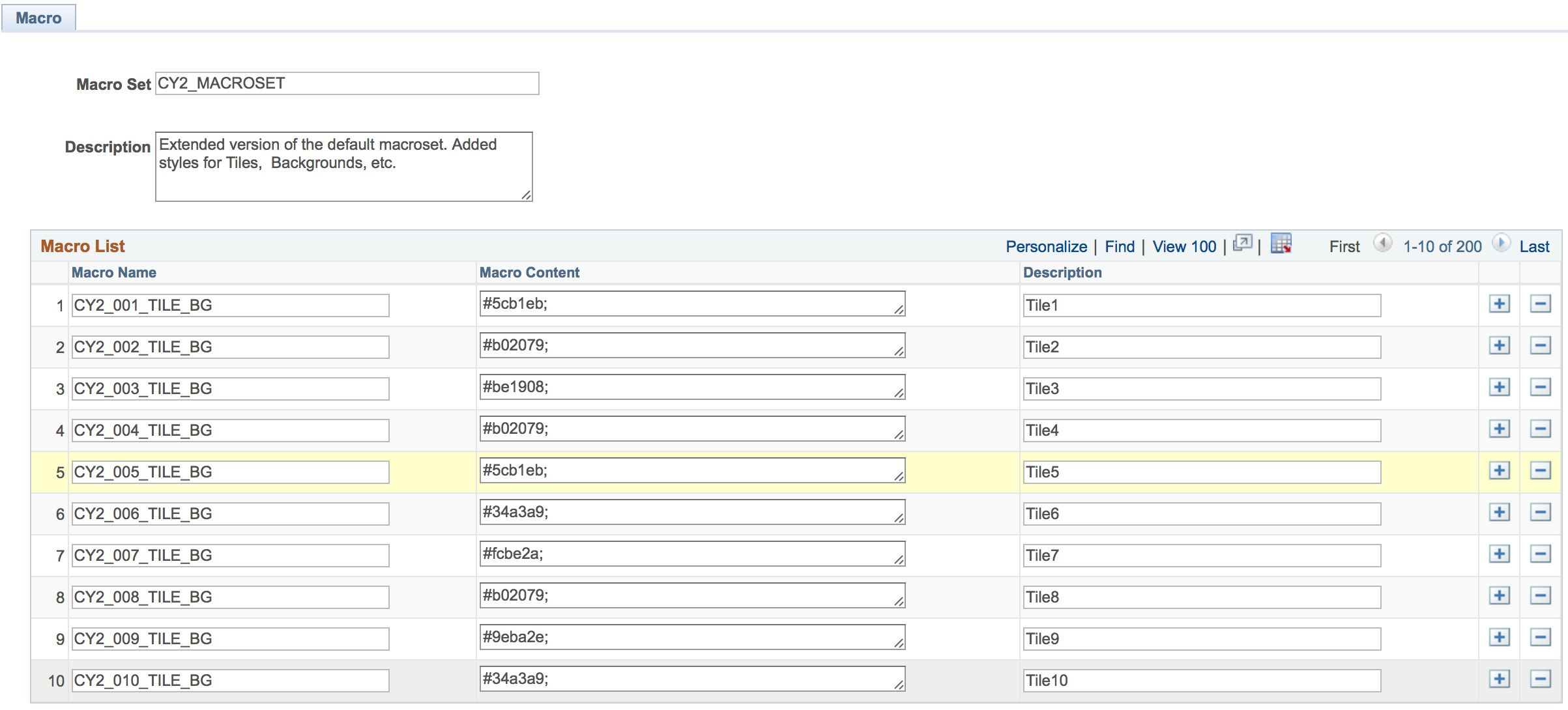 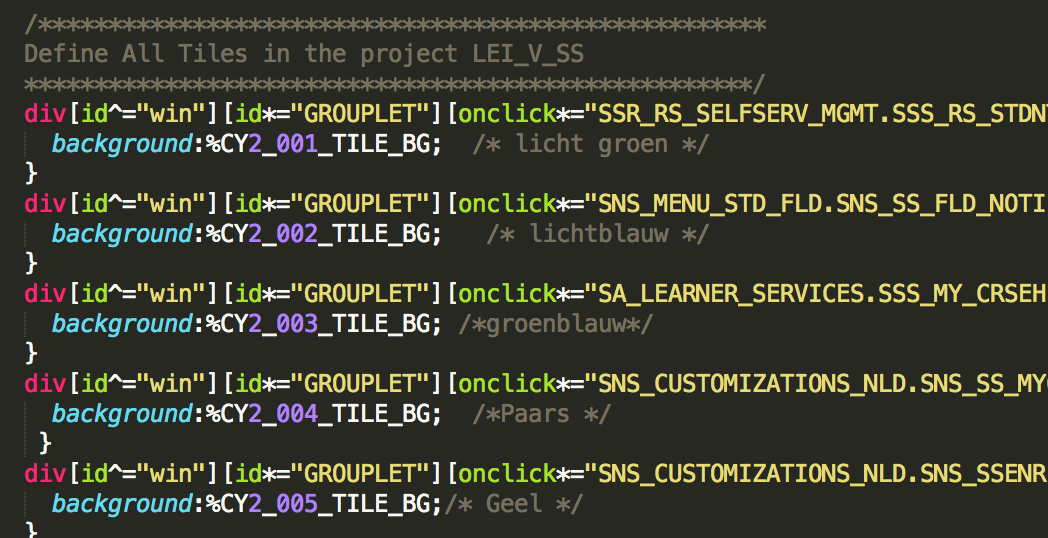 Attribute value
Refer to these Macro names 
In your stylesheet
EMEA Alliance   16-17 October 2017
COPY MACRO SETStep6
Peopletools > Portal > Branding > Macro Sets
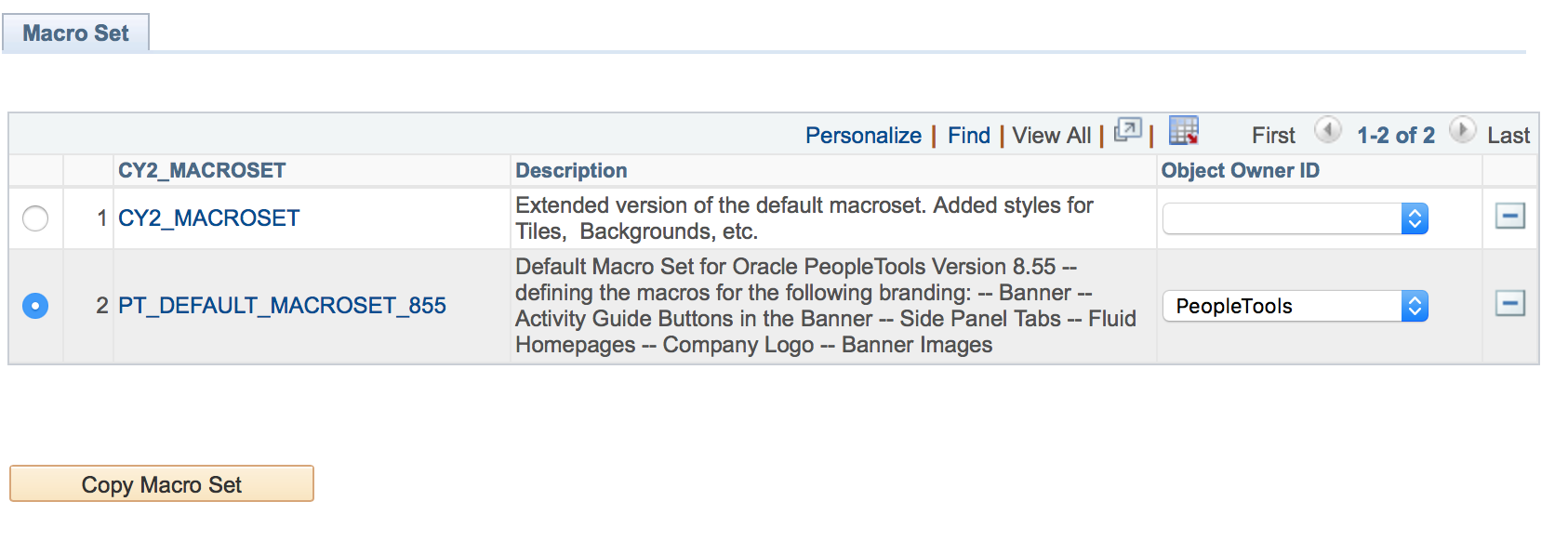 COPY MACRO STYLESHEETSStep7
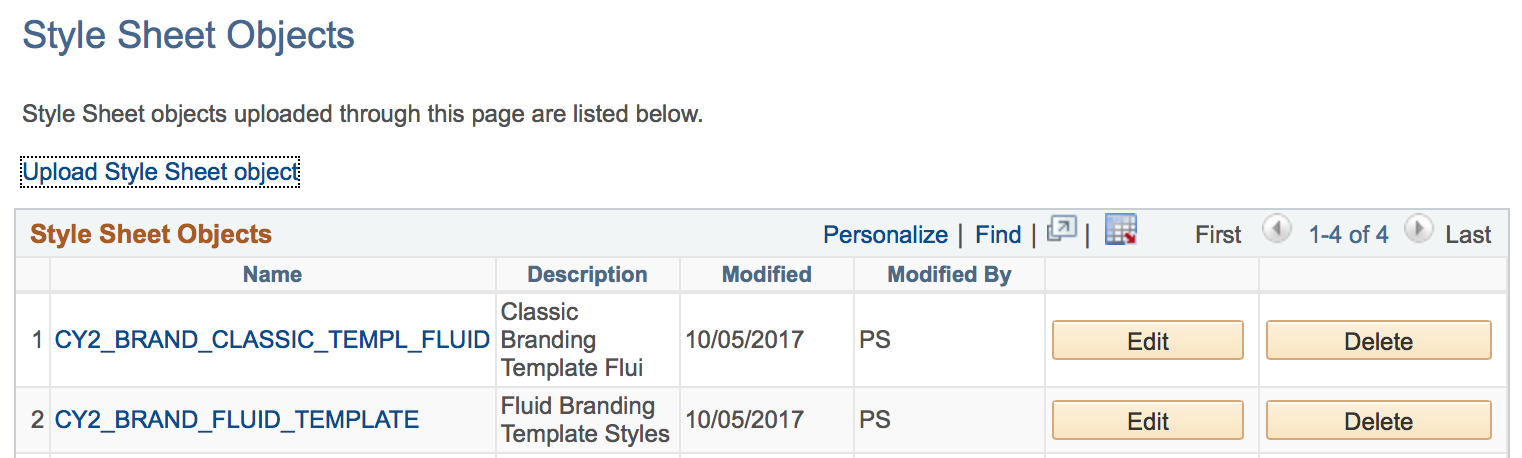 In AppDesigner:

Open stylesheet PT_BRAND_CLASSIC_TEMPLTE_FLUID 
paste the content in a new branding object CY2_BRAND_CLASSIC_TEMPLTE_FL
Do the same for PT_BRAND_FLUID_TEMPLATE > CY2_BRAND_FLUID_TEMPLATE
ADJUST YOUR THEMEStep8
Peopletools > Portal > Branding > Assemble Themes
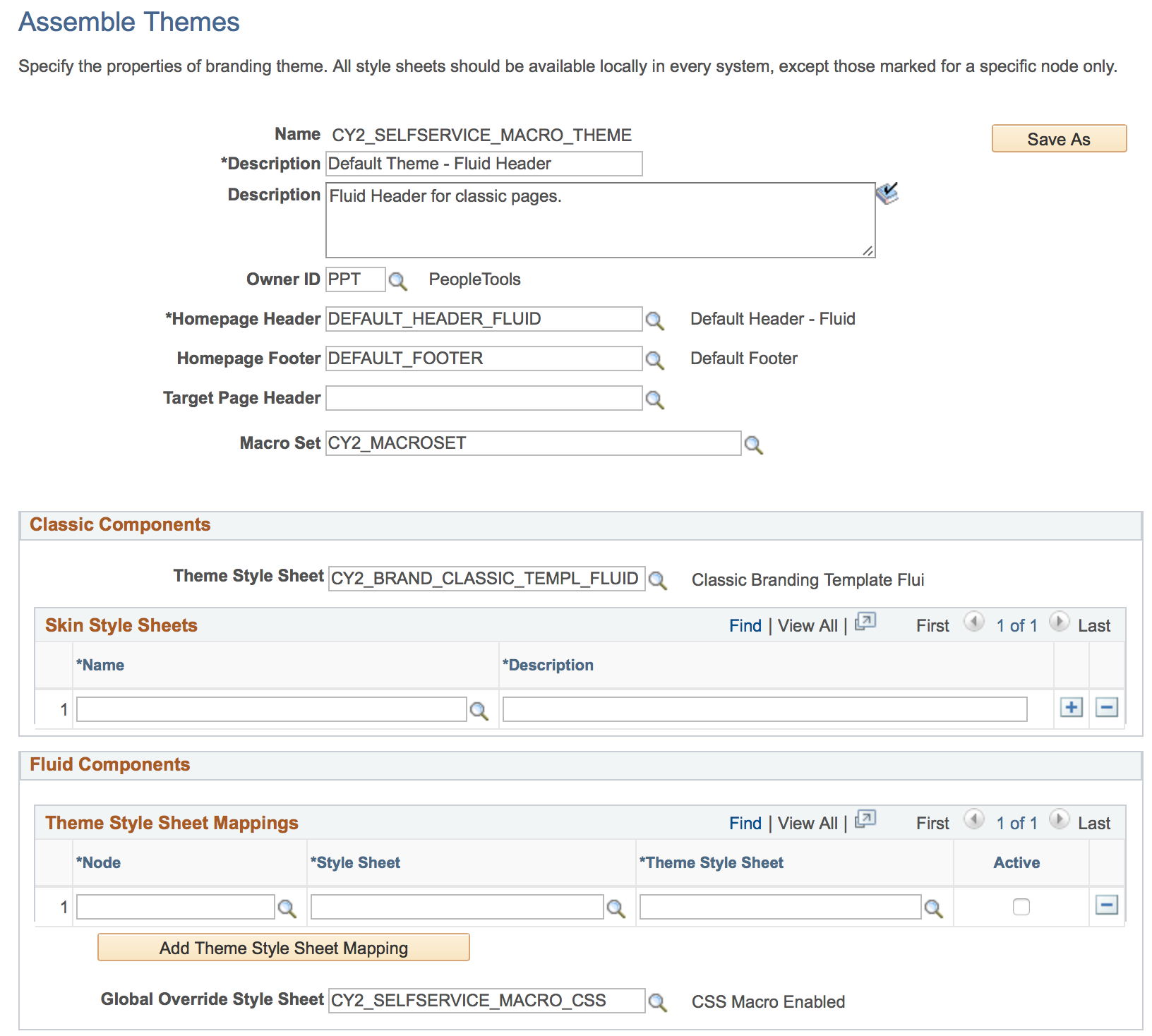 Add the Macro to both Classic and
Fluid override 
stylesheet
EXTEND MACROSETStep9
Peopletools > Portal > Branding > Macro Sets
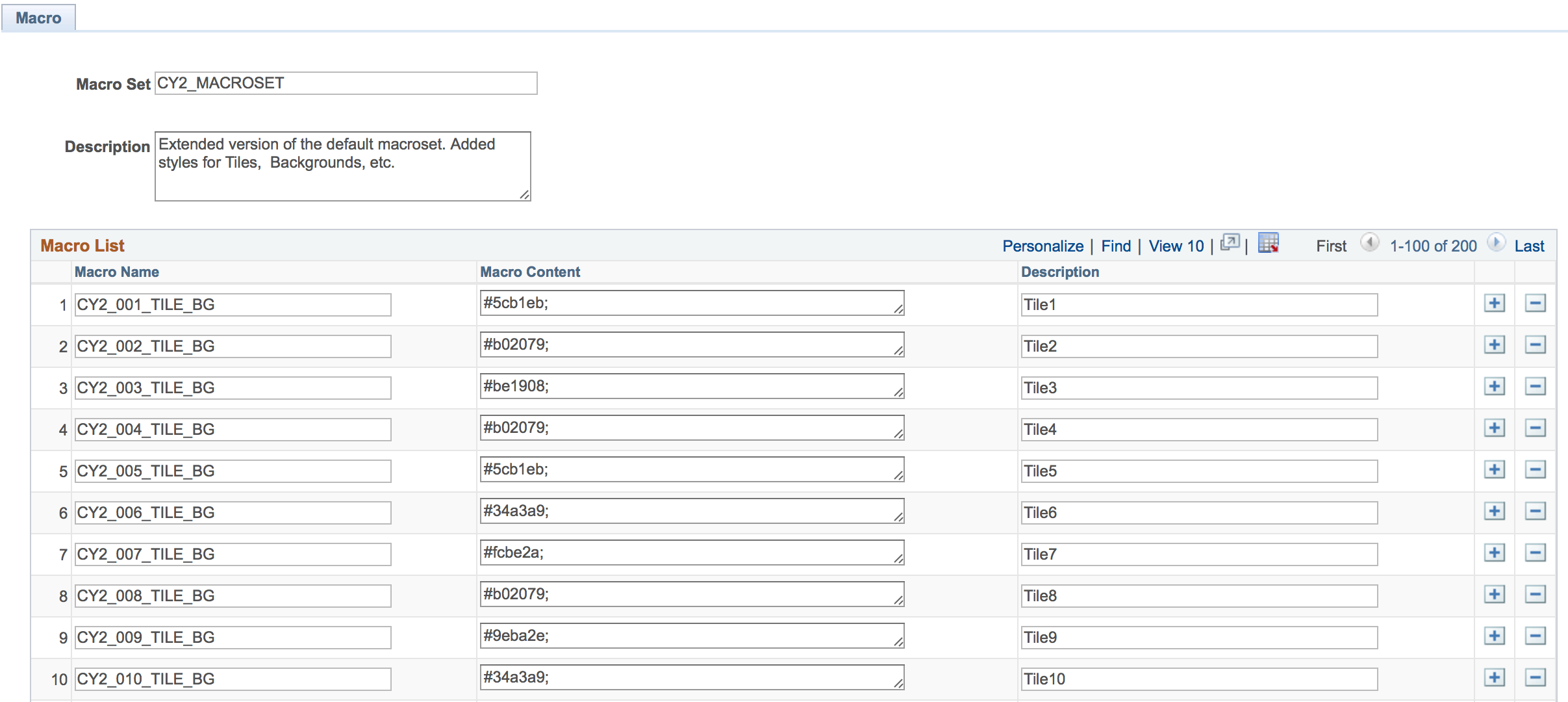 Add some new rowsin your macroset
8.56 MACROSETStep9
Peopletools > Portal > Branding > Macro Sets
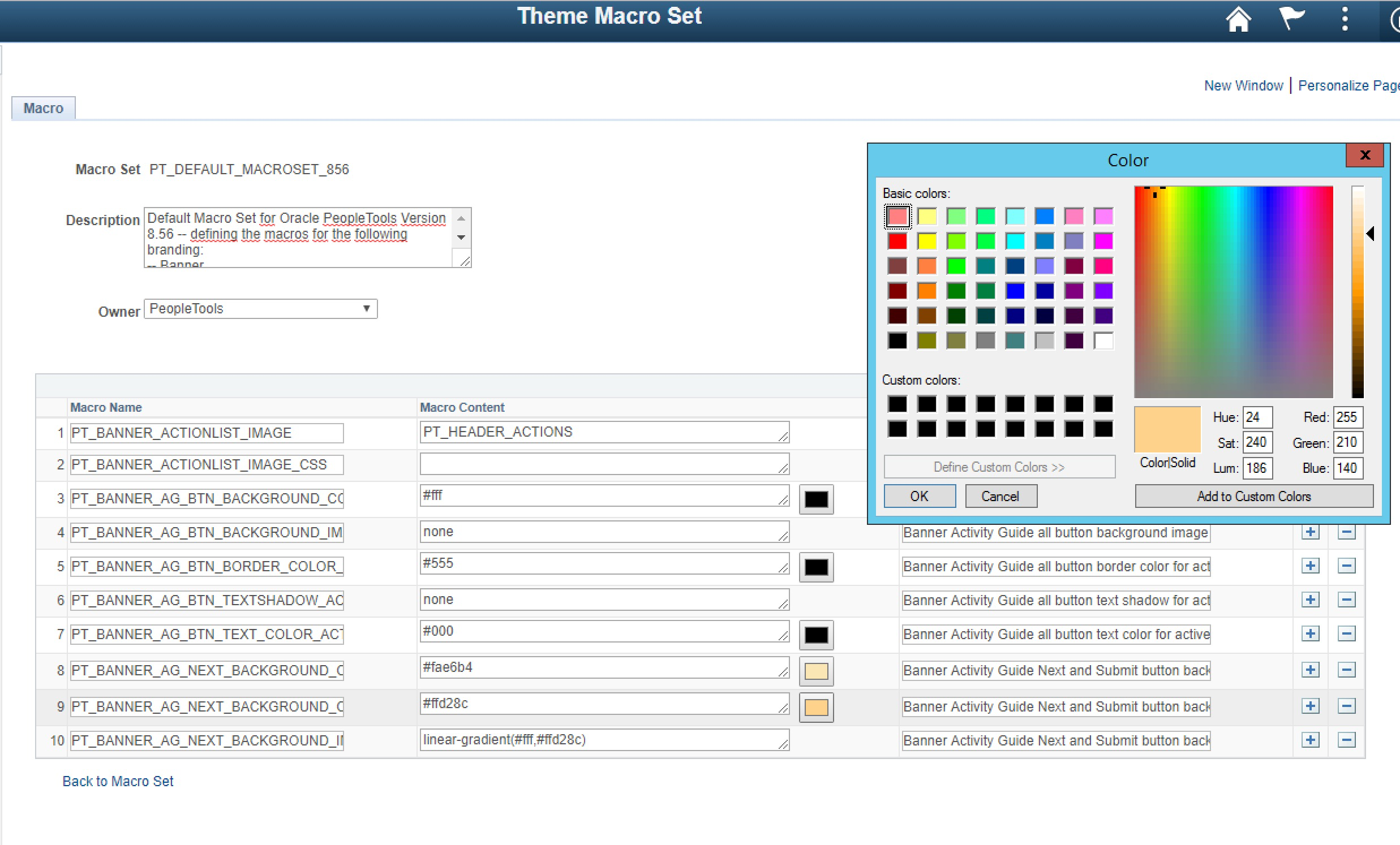 Choose your colorswith a colorpicker!
ADJUST STYleSHEETStep10
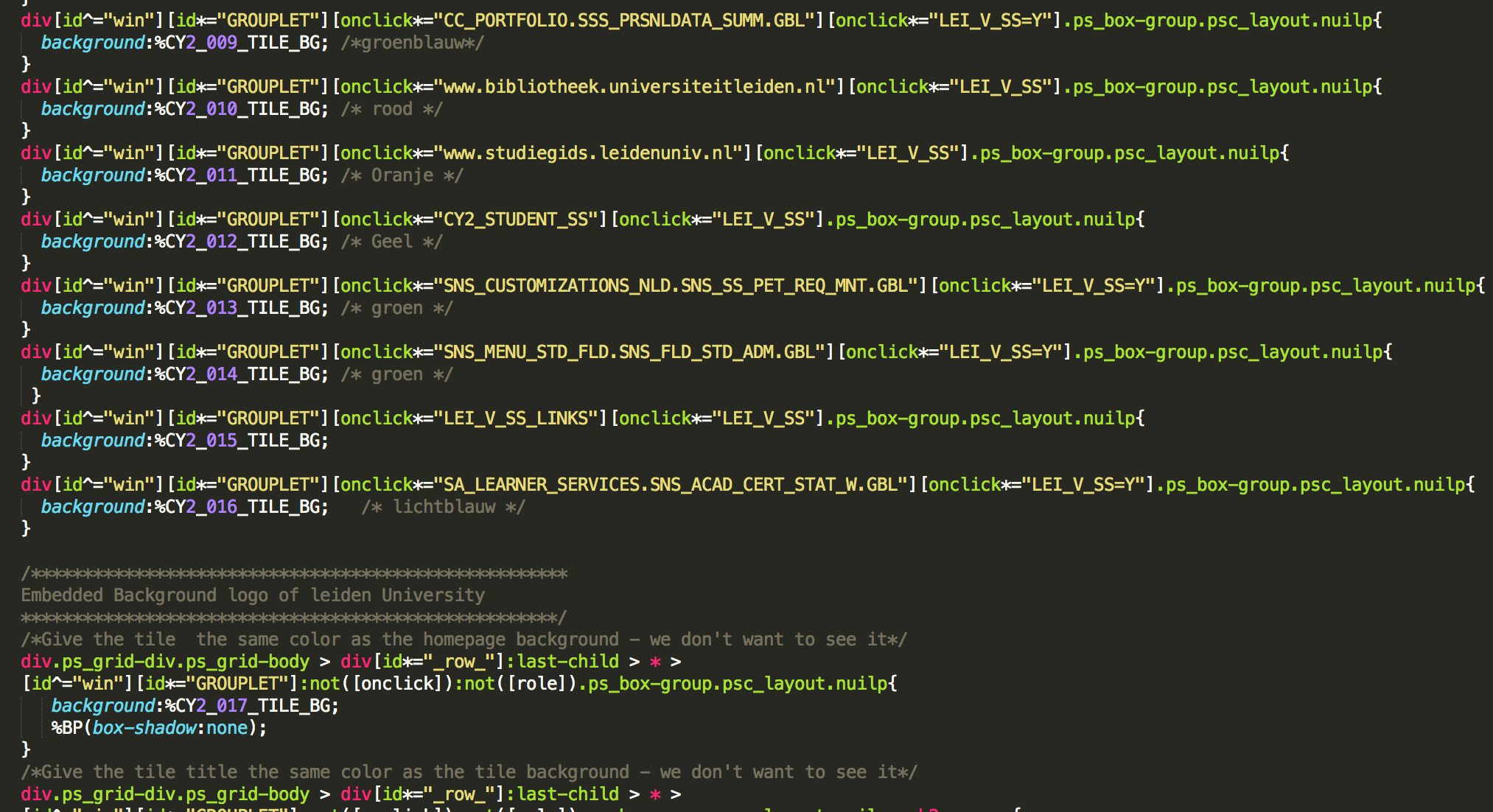 Replace anything
You like to be a macro
With %<name>
SUMMARY
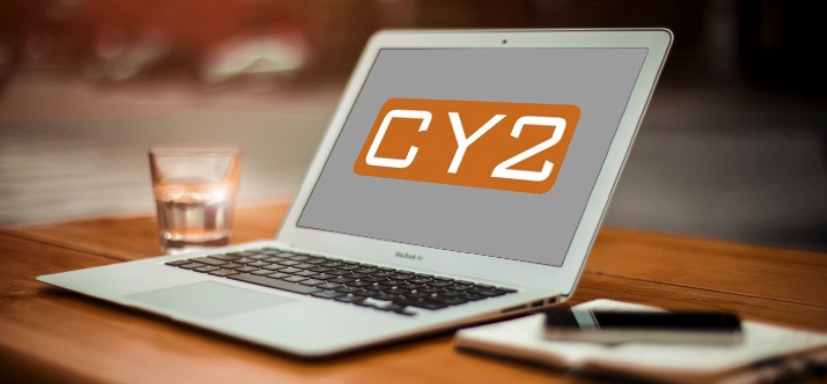 EMEA Alliance   16-17 October 2017
Other sessions BY
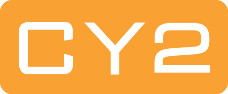 What’s new in Tools 8.56October 17th : 11:10 AM – 12:10 AM
Fluid Forms and Approval BuilderOctober 17th: 02:00pm – 03:00pm
Privacy and what's already available in your Campus Solutions environmentOctober 17th: 10:10am – 10:40am
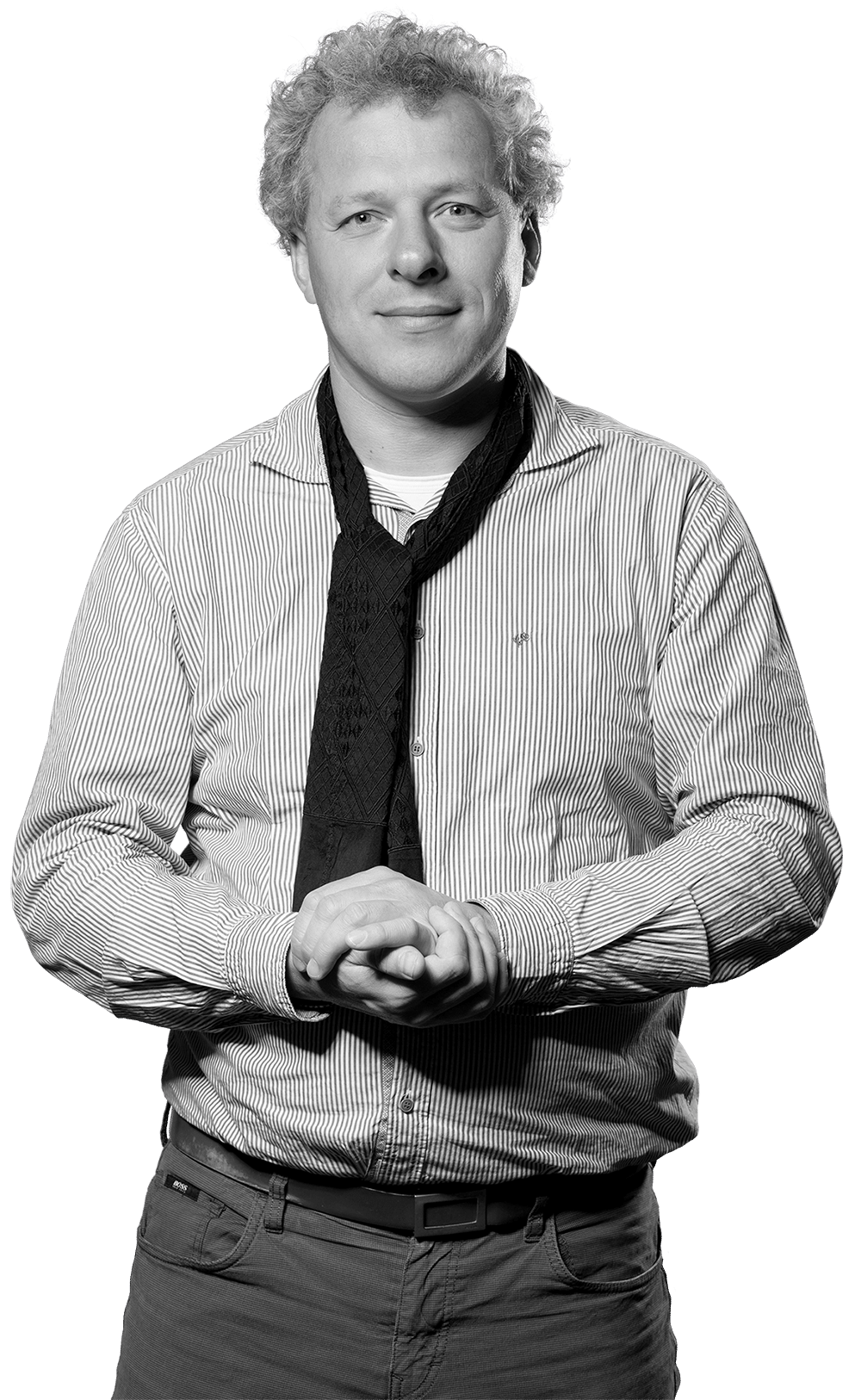 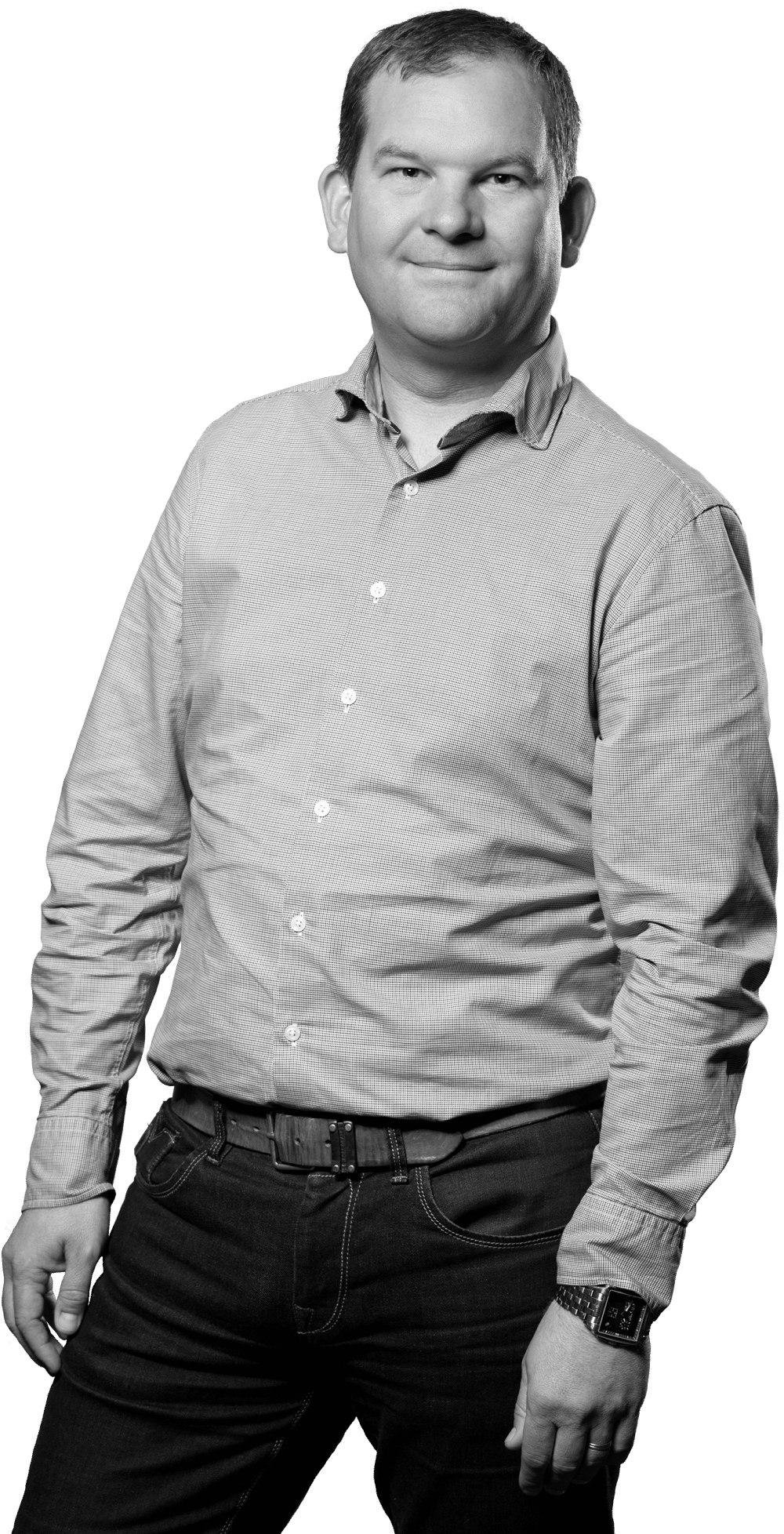 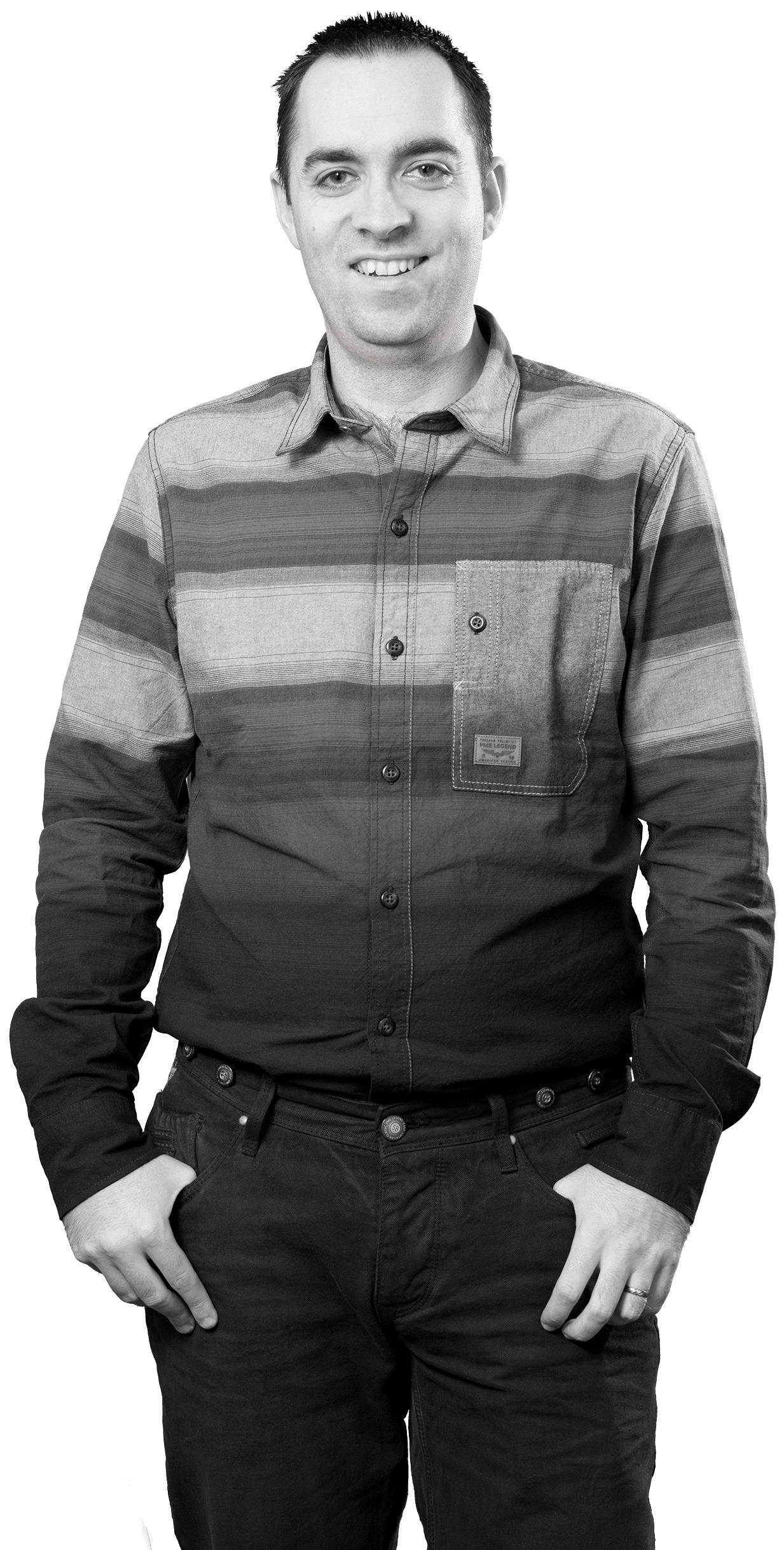 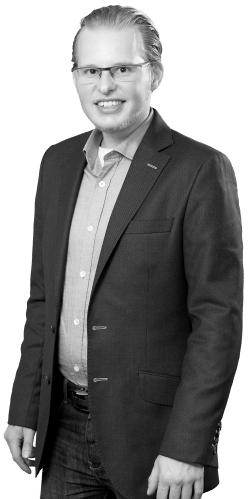 Elmer Mackor & Lukas Degens
Ernst La Haye
Wouter de Bruin
EMEA Alliance   11-12 October 2016
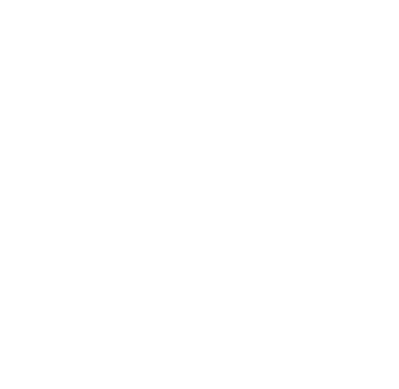 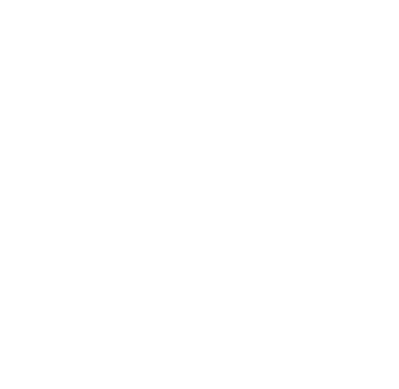 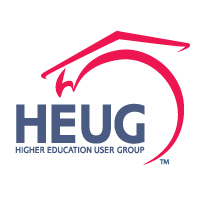 THANK YOU!
EMEA Alliance   16-17 October 2017